Математика
2 клас. Розділ 4. Додавання і віднімання двоцифрових чисел
Урок 59
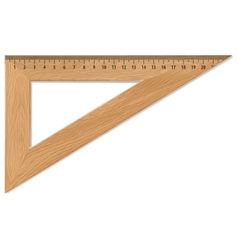 Побудова прямого кута. 
Розв’язування задач на знаходження третього доданка
Фігура -емоція
Подивись на геометричні фігури. Яка з них передає твою емоцію? Намалюй її в зошиті
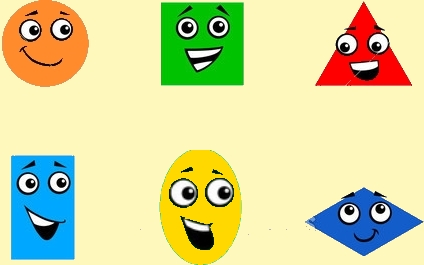 План уроку
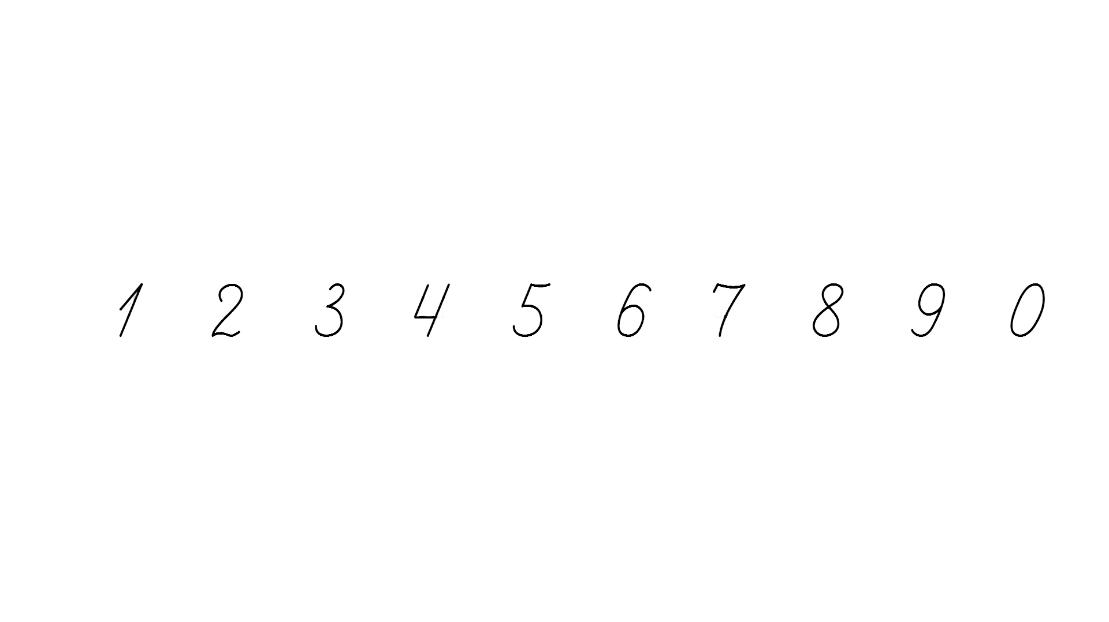 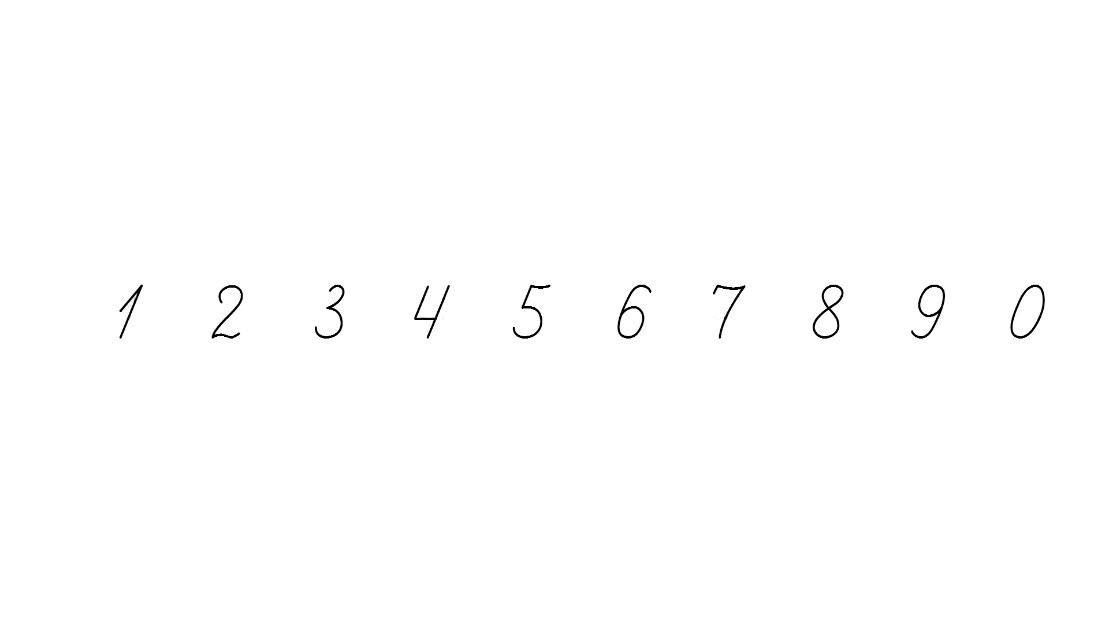 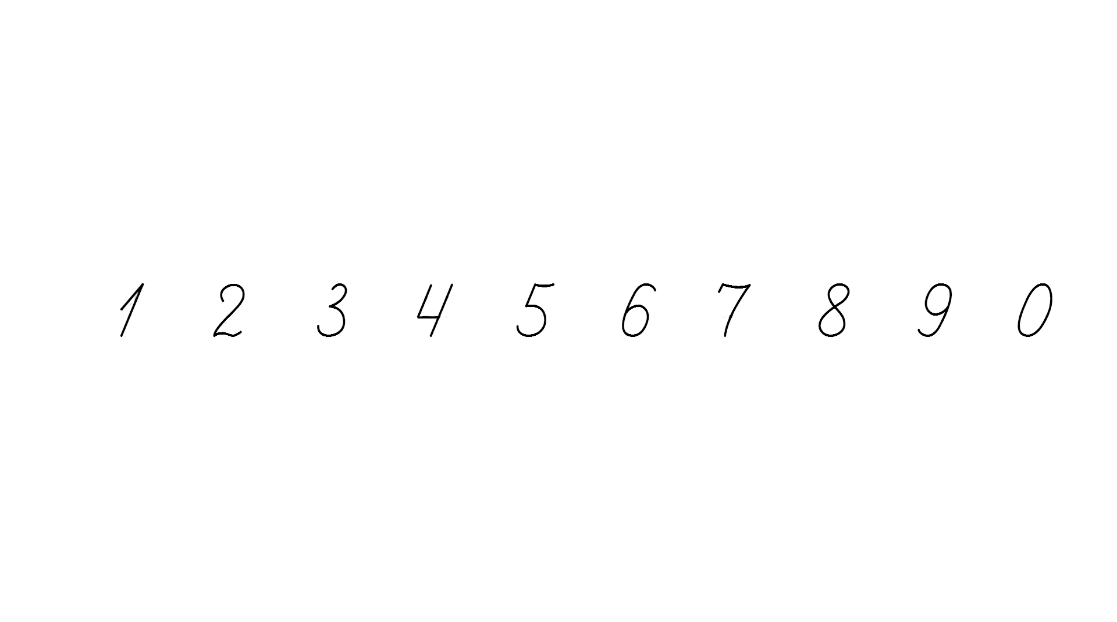 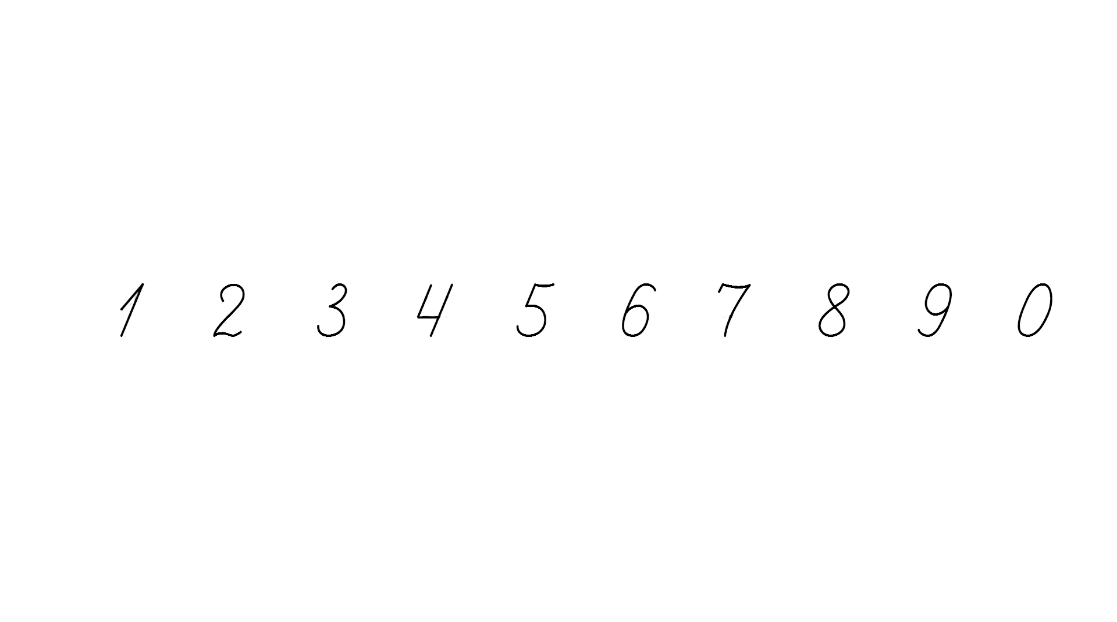 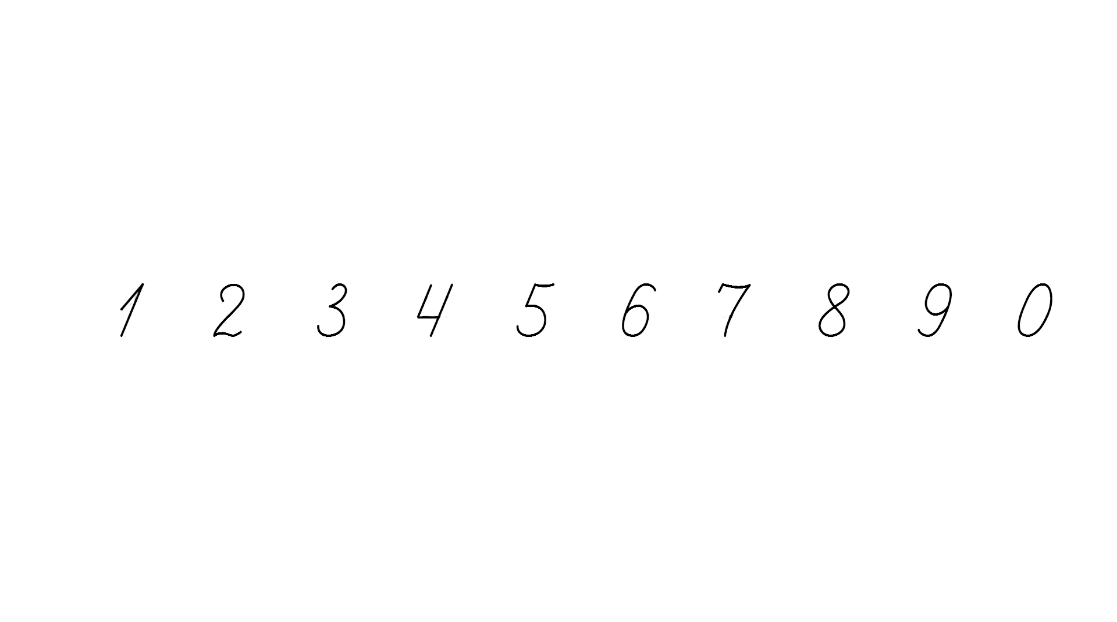 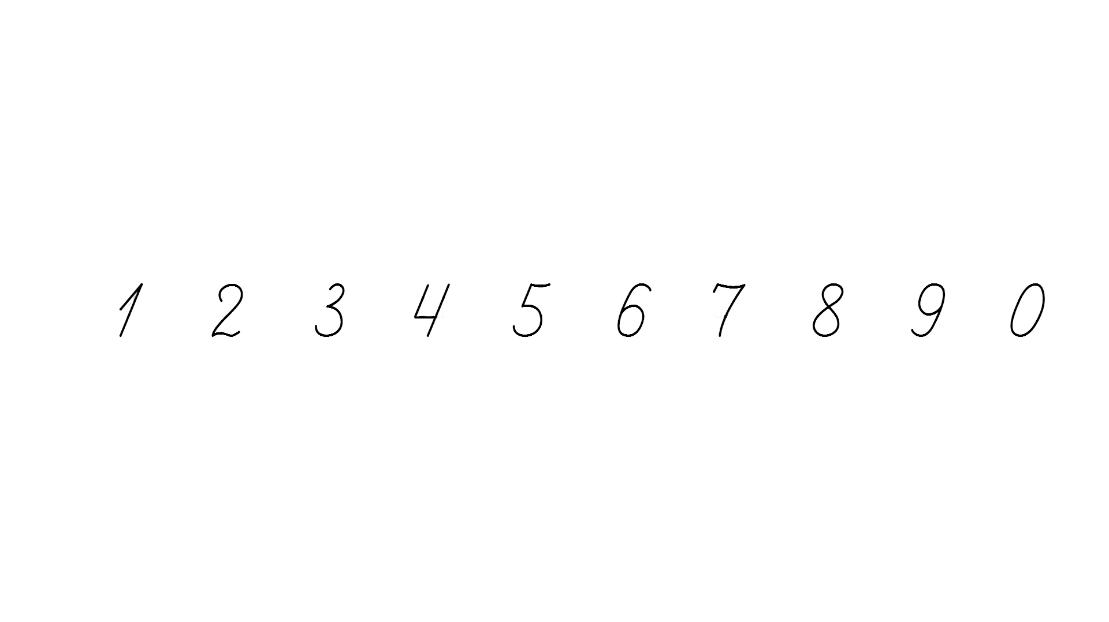 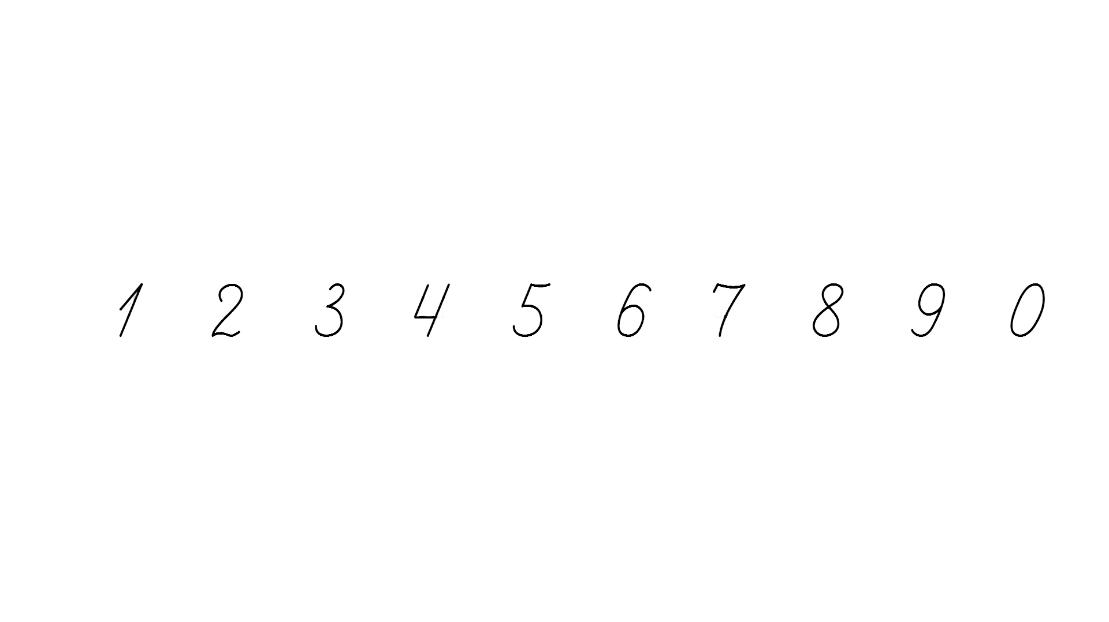 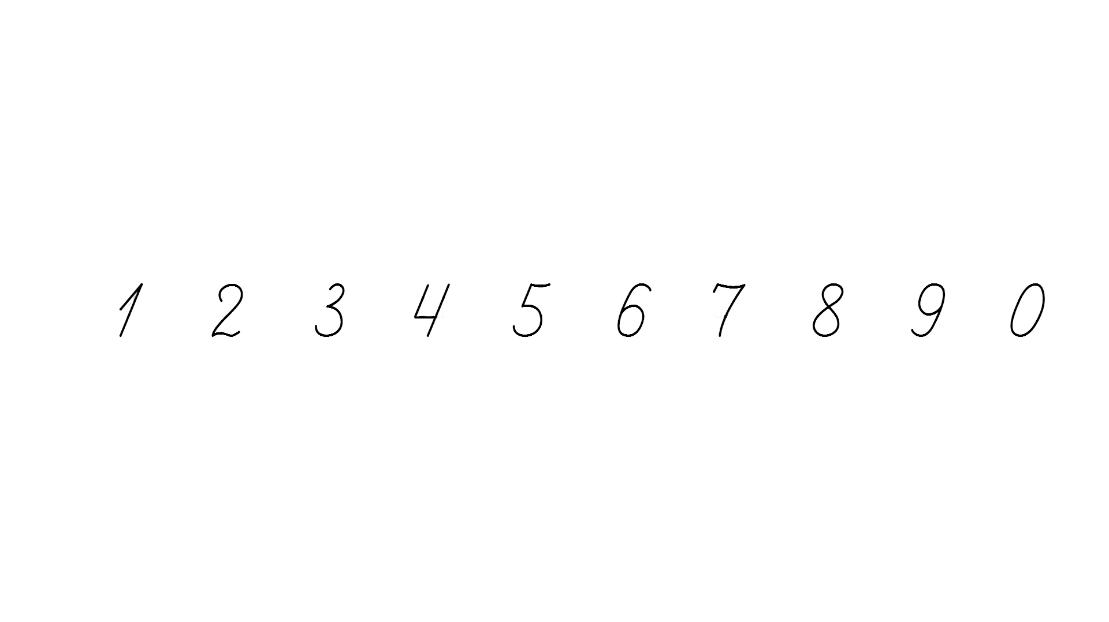 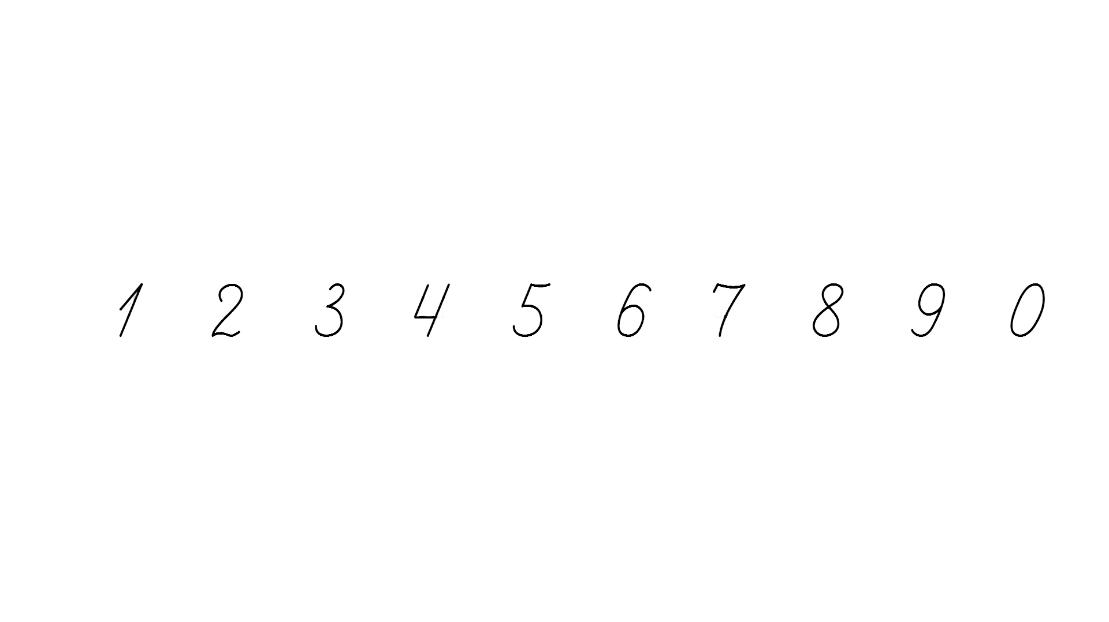 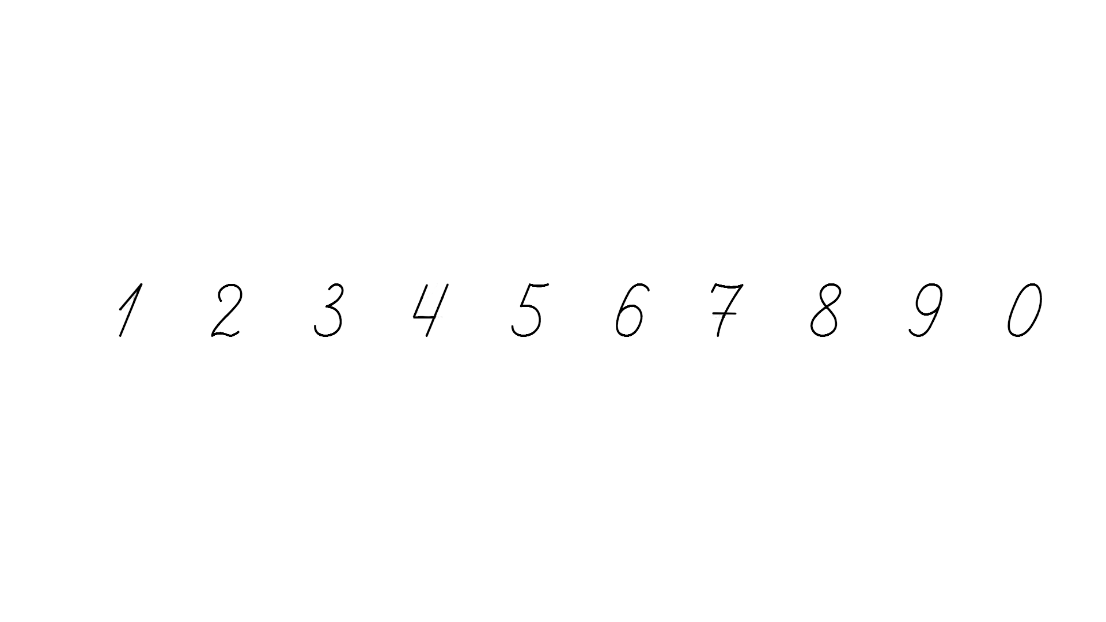 Назви числа пропущені в таблиці. Як знайти невідомий доданок?
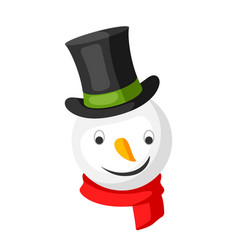 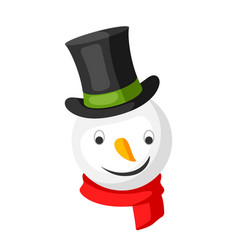 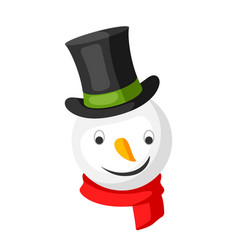 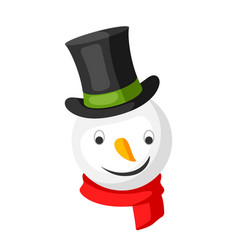 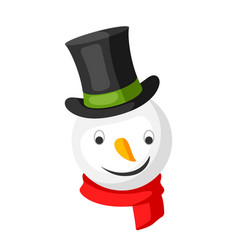 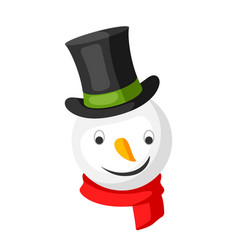 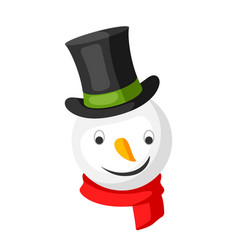 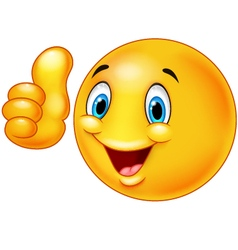 Підручник.
Сторінка
78
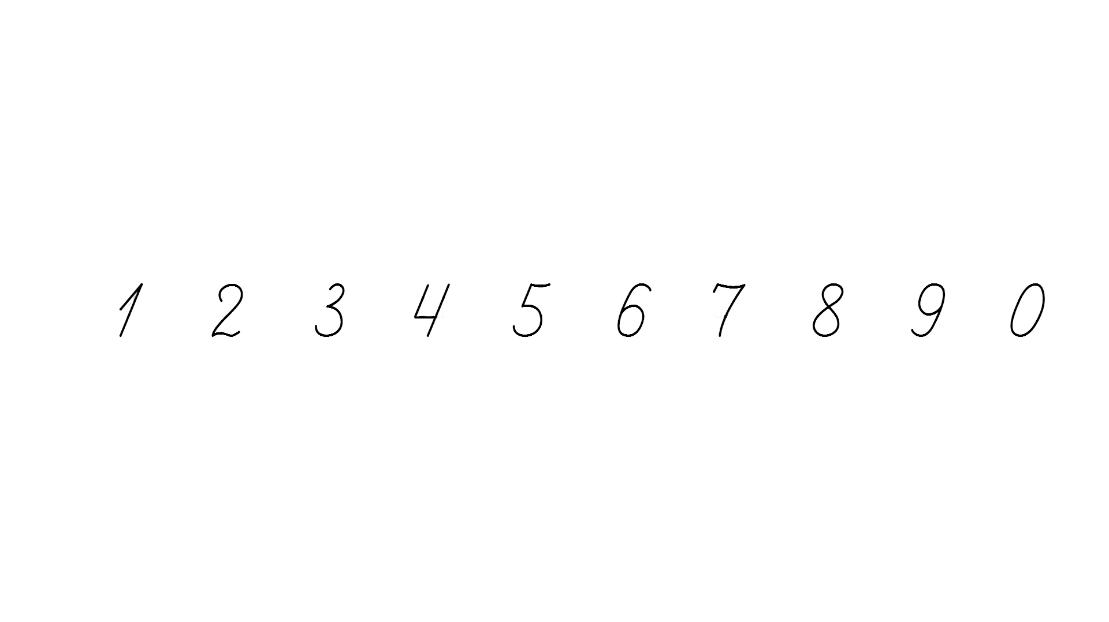 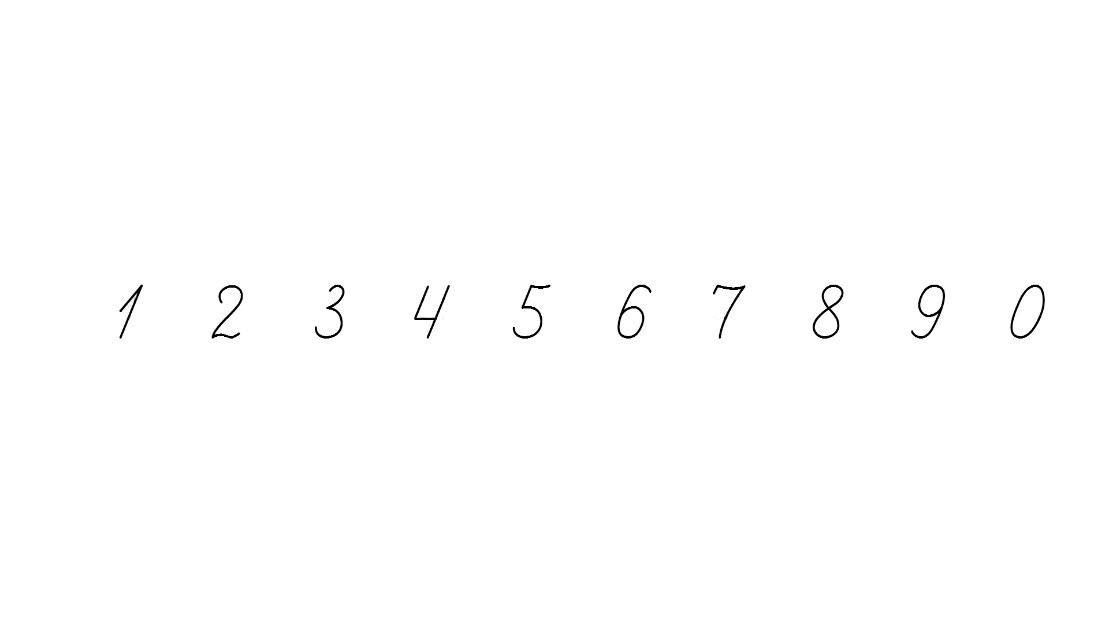 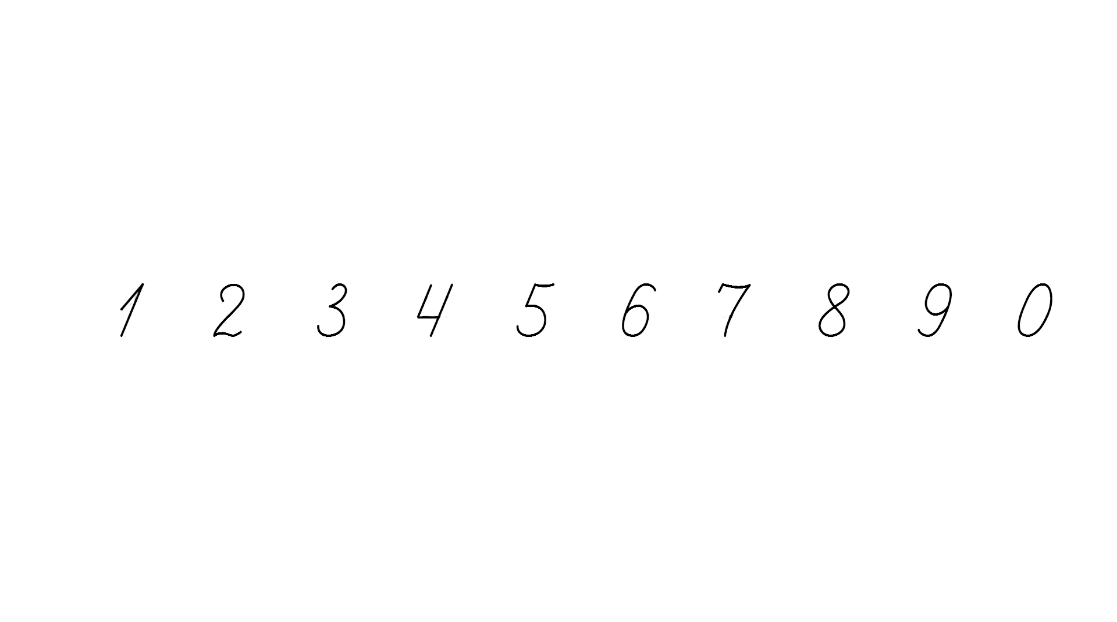 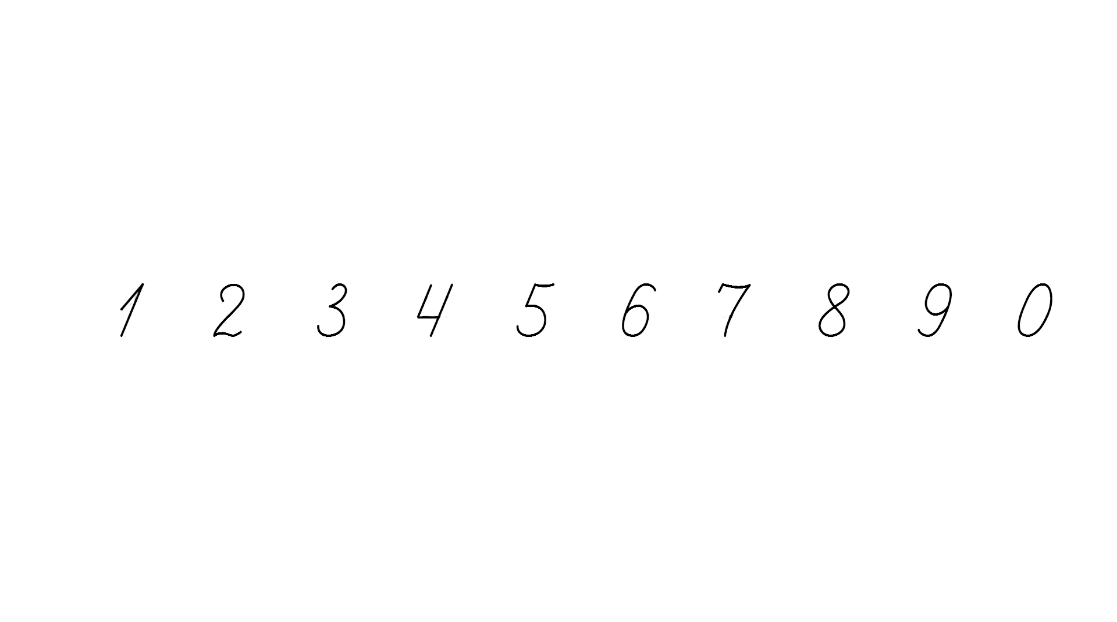 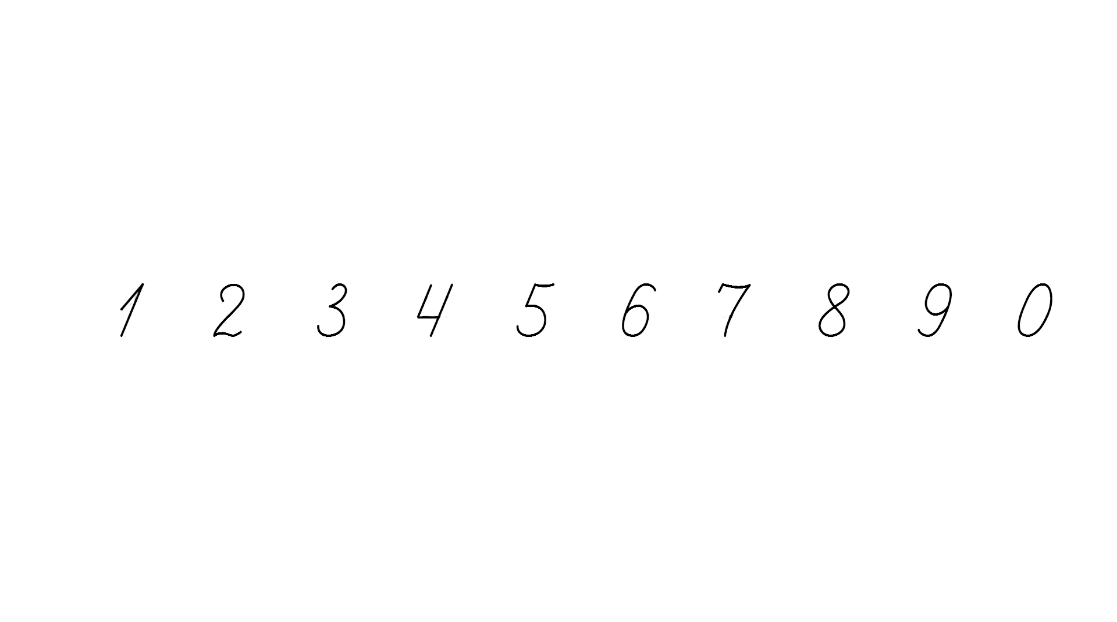 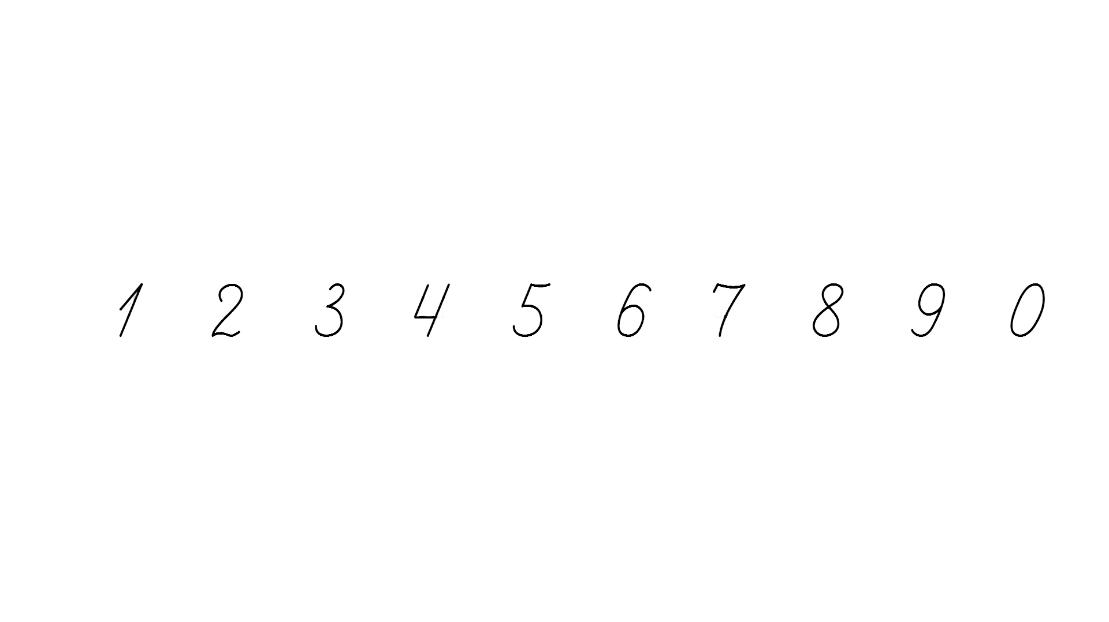 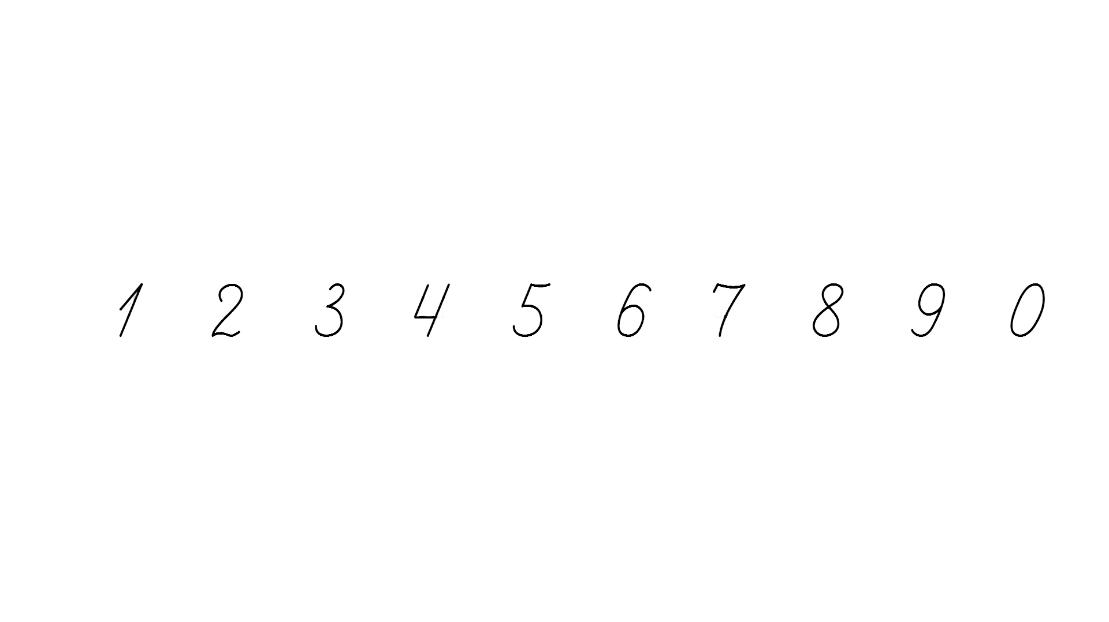 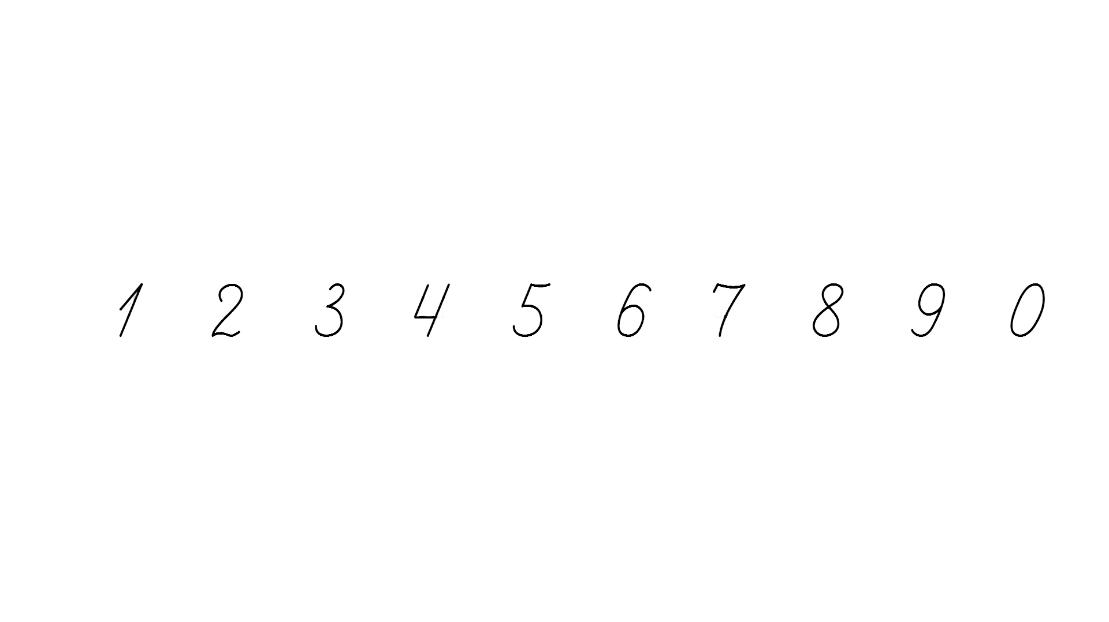 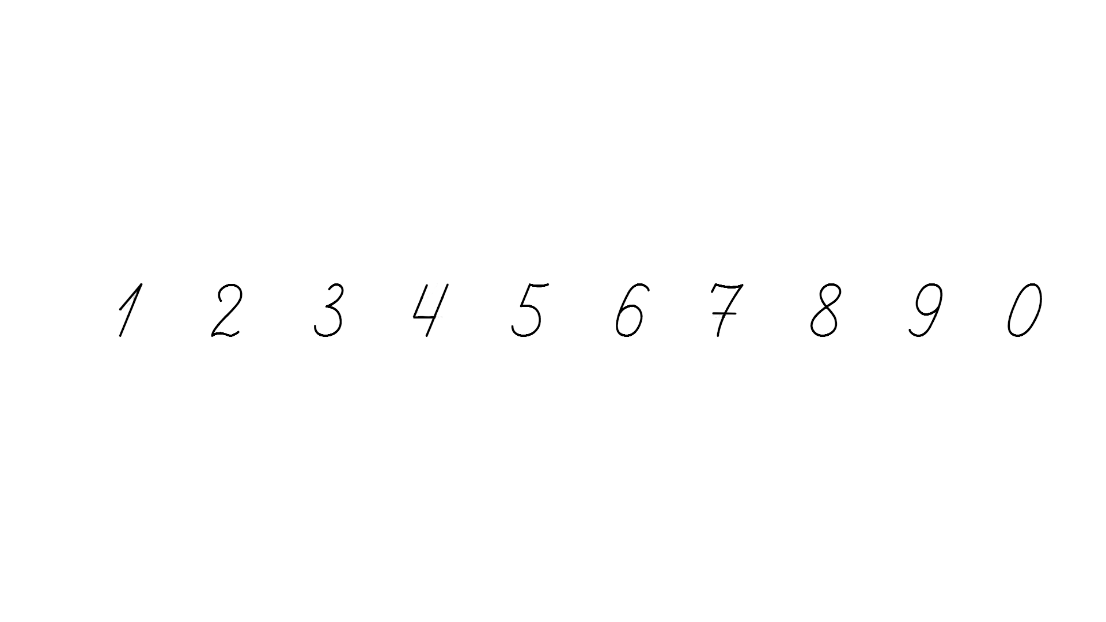 Обчисли
Запиши і обчисли вирази з дужками
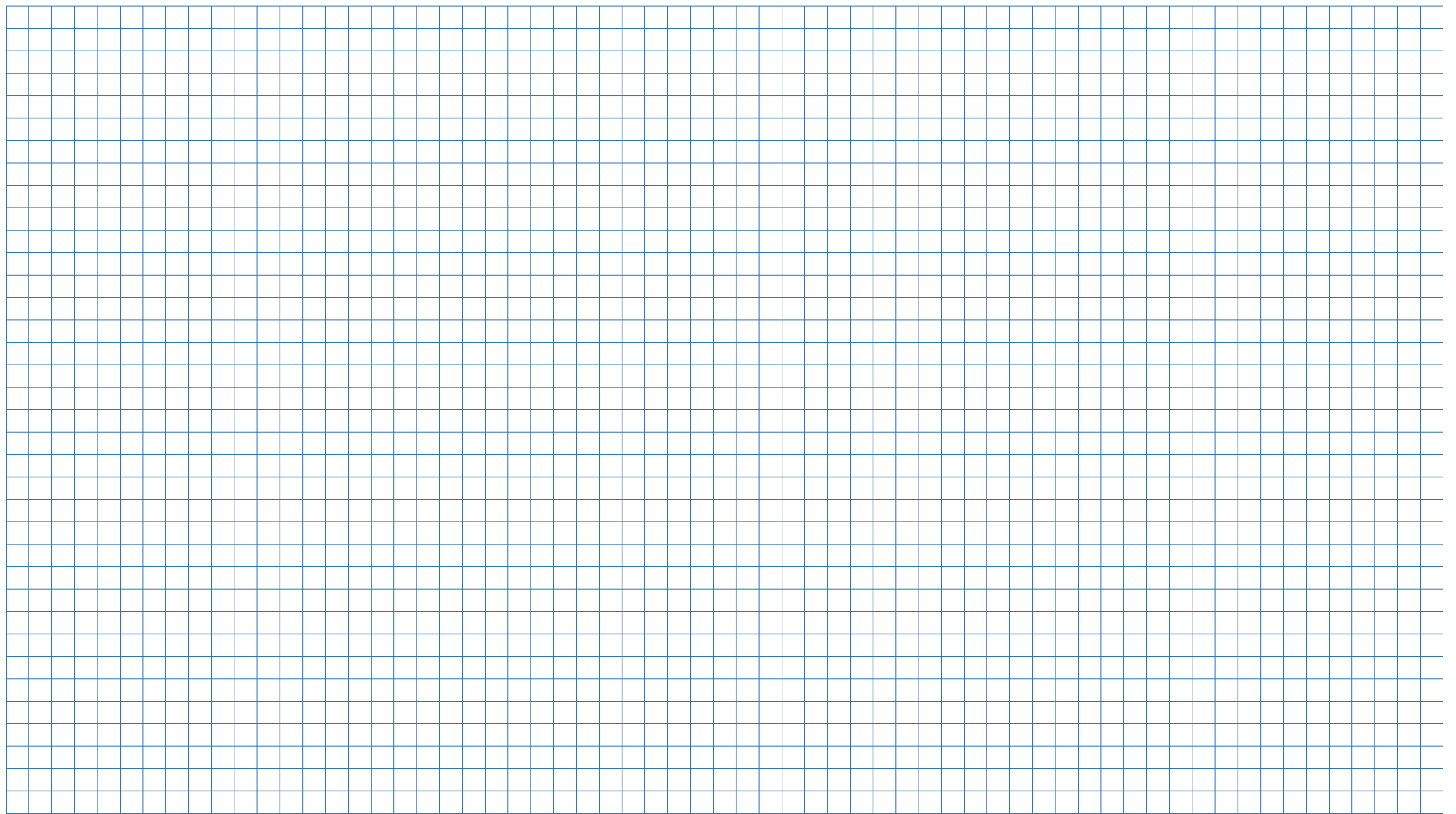 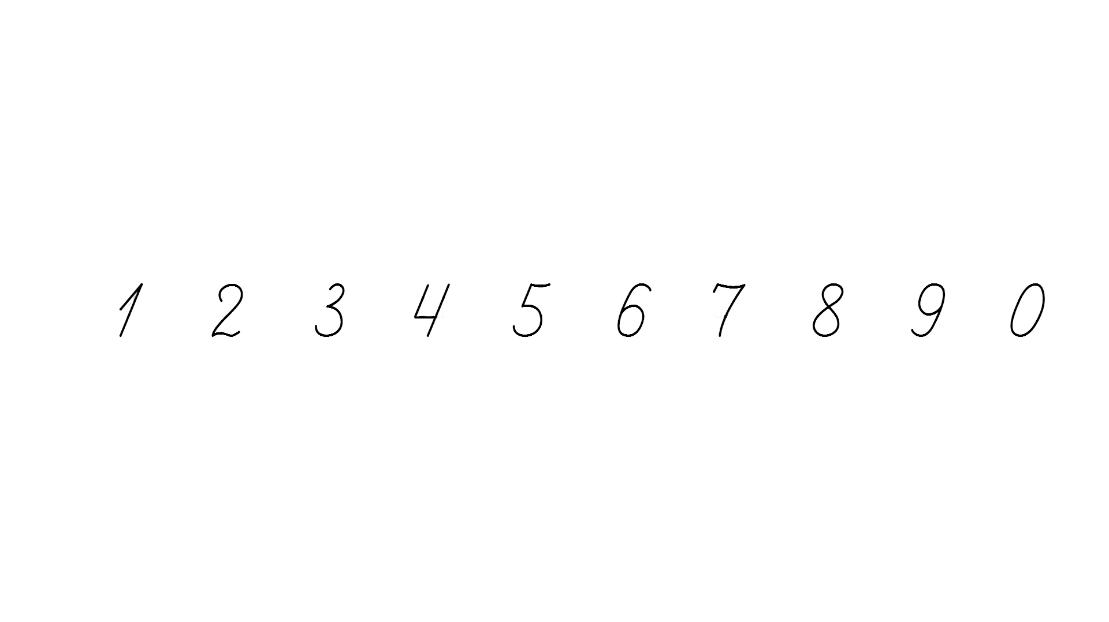 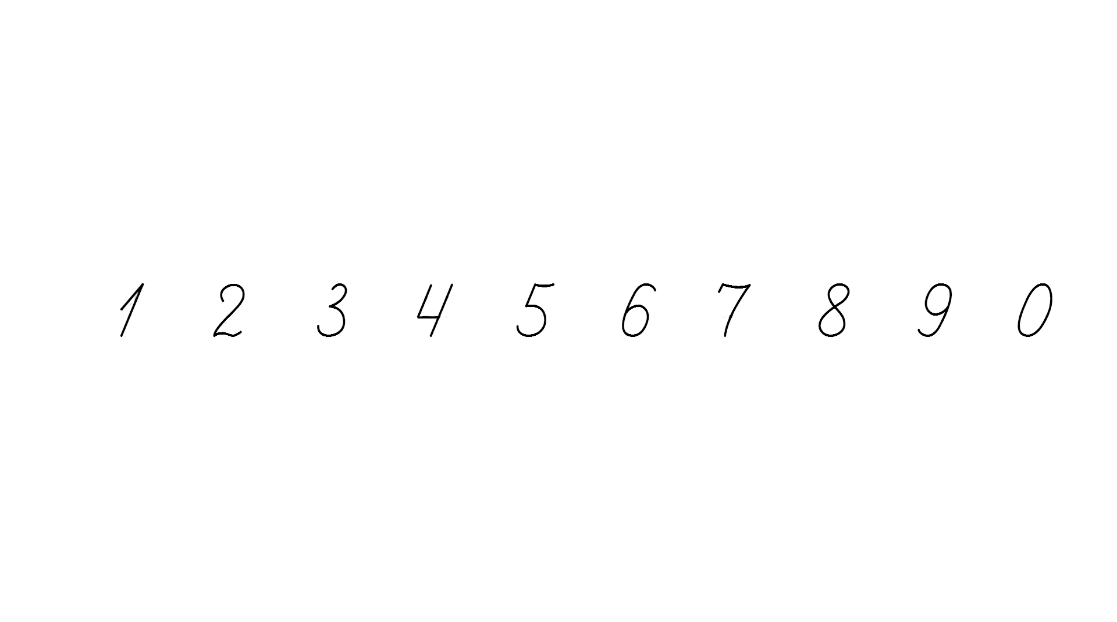 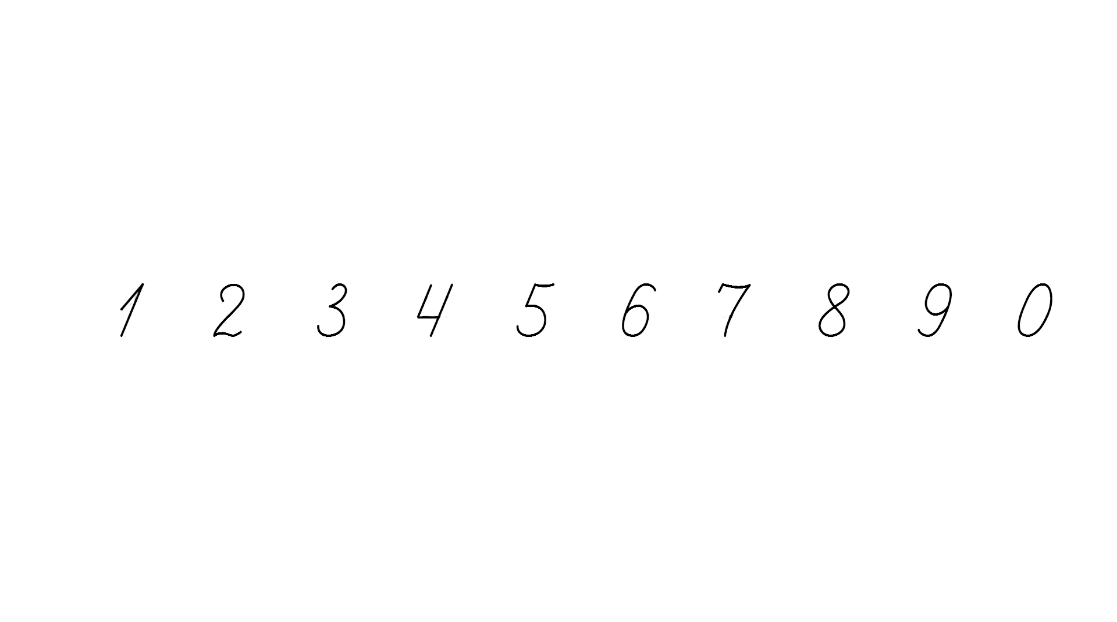 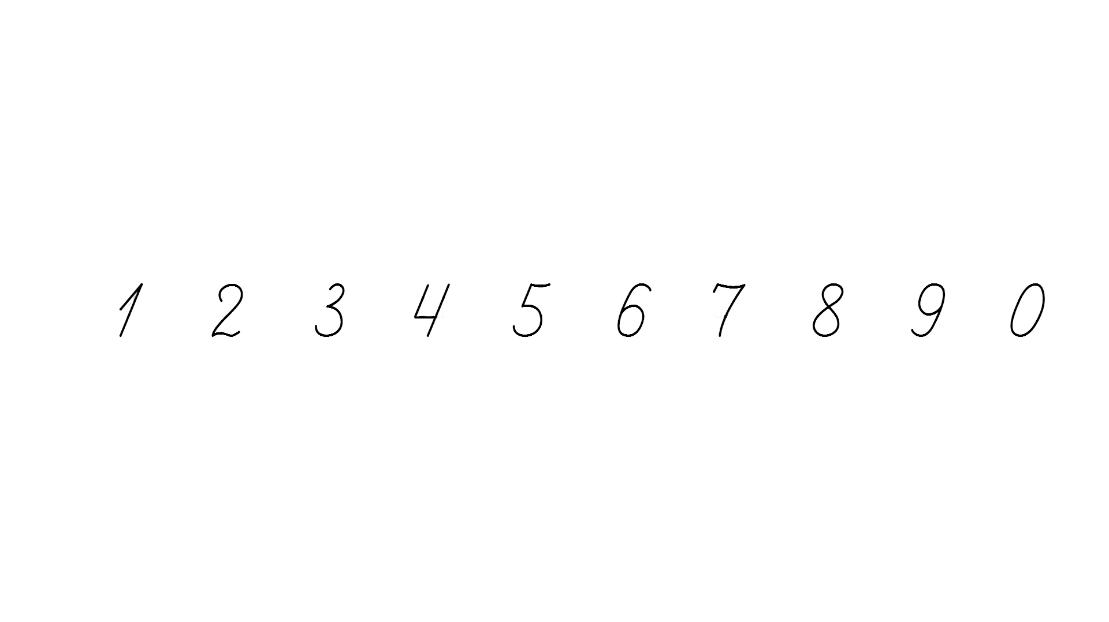 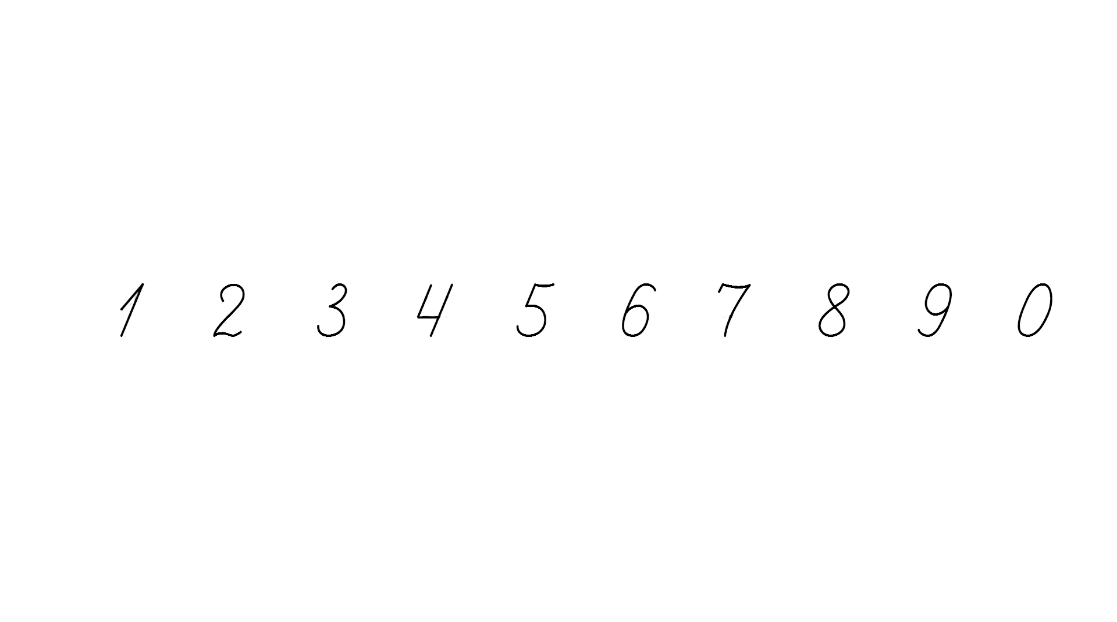 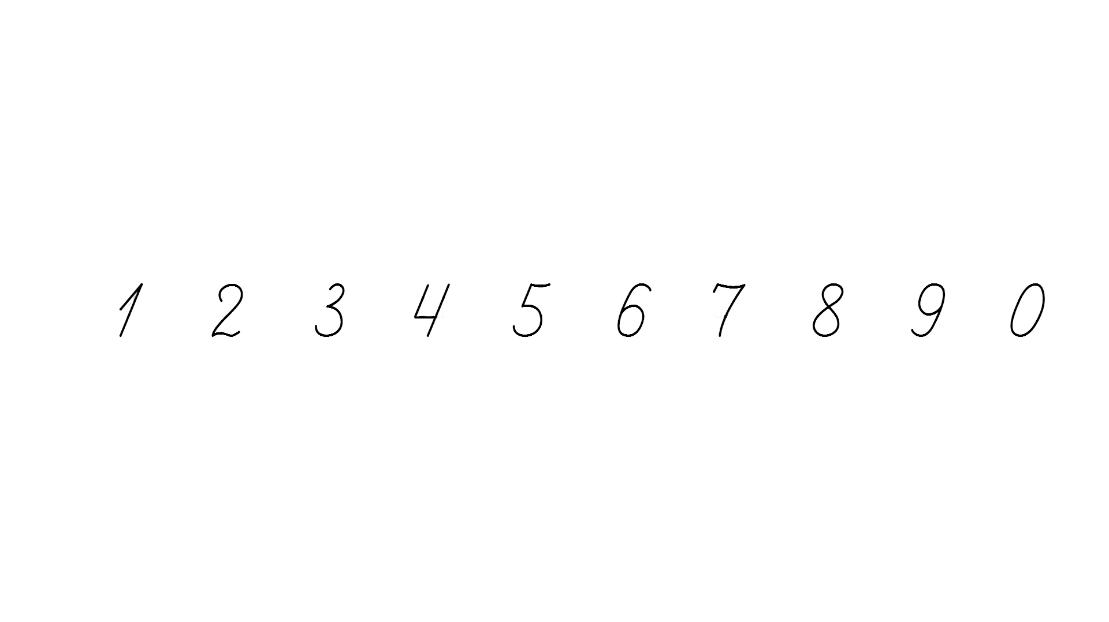 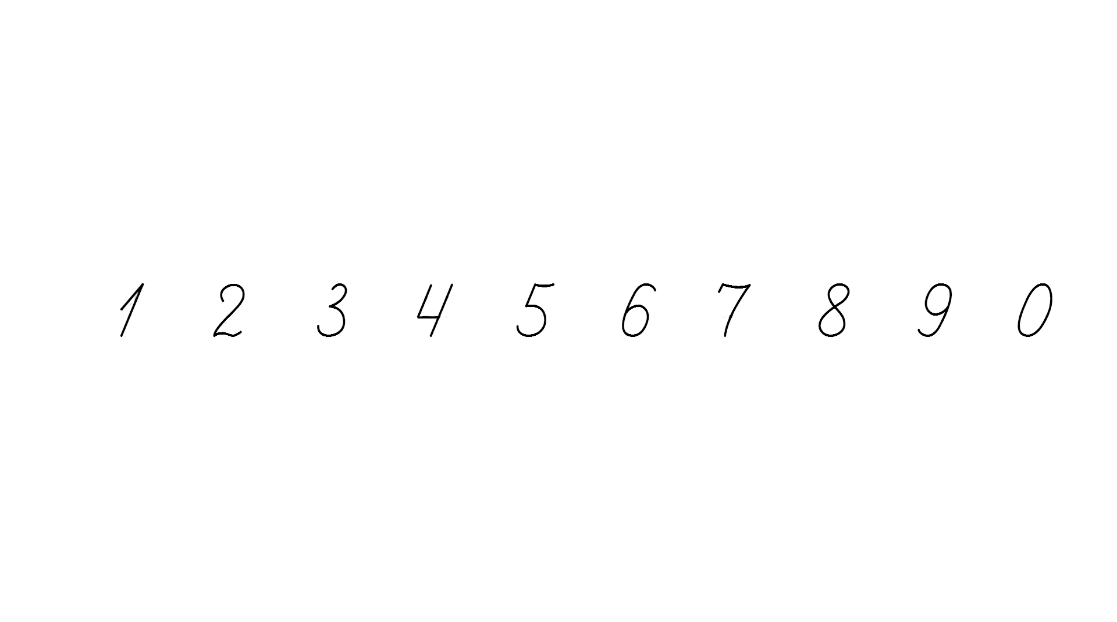 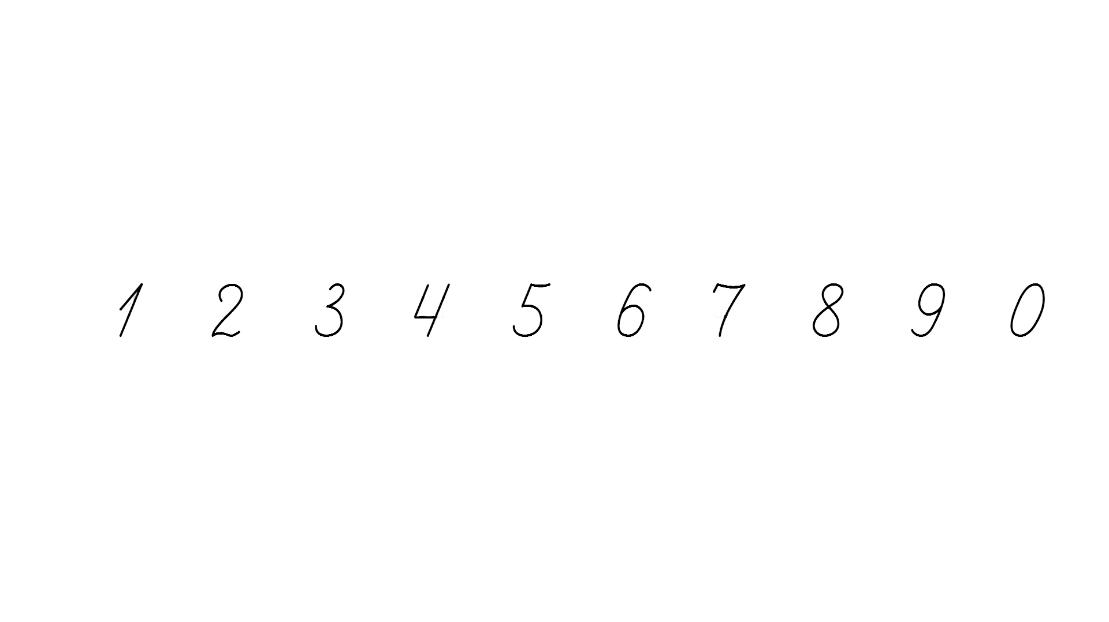 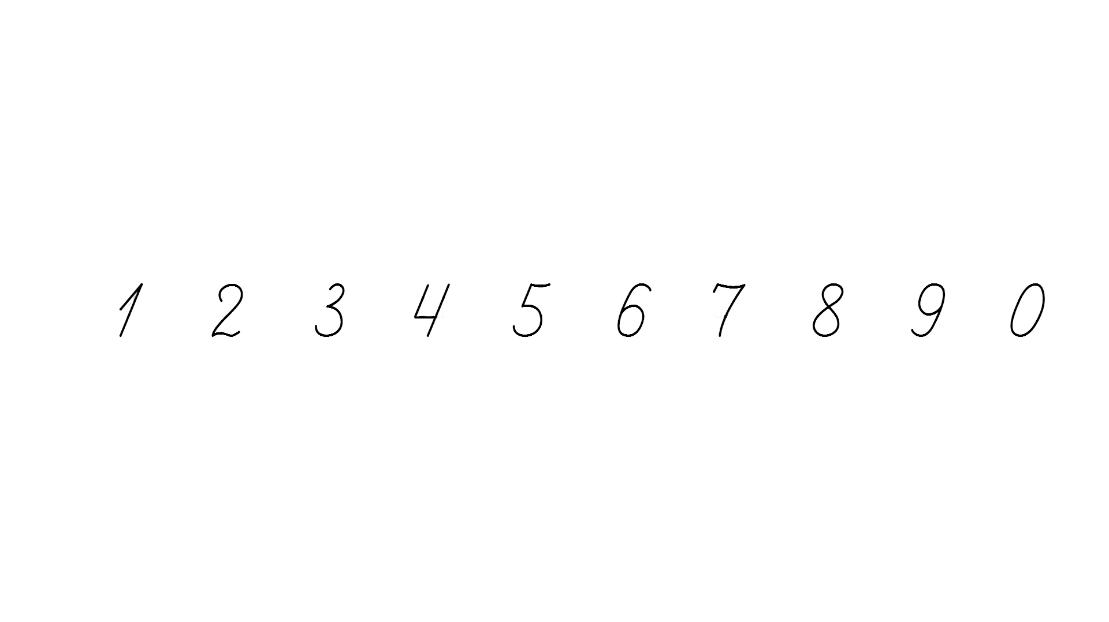 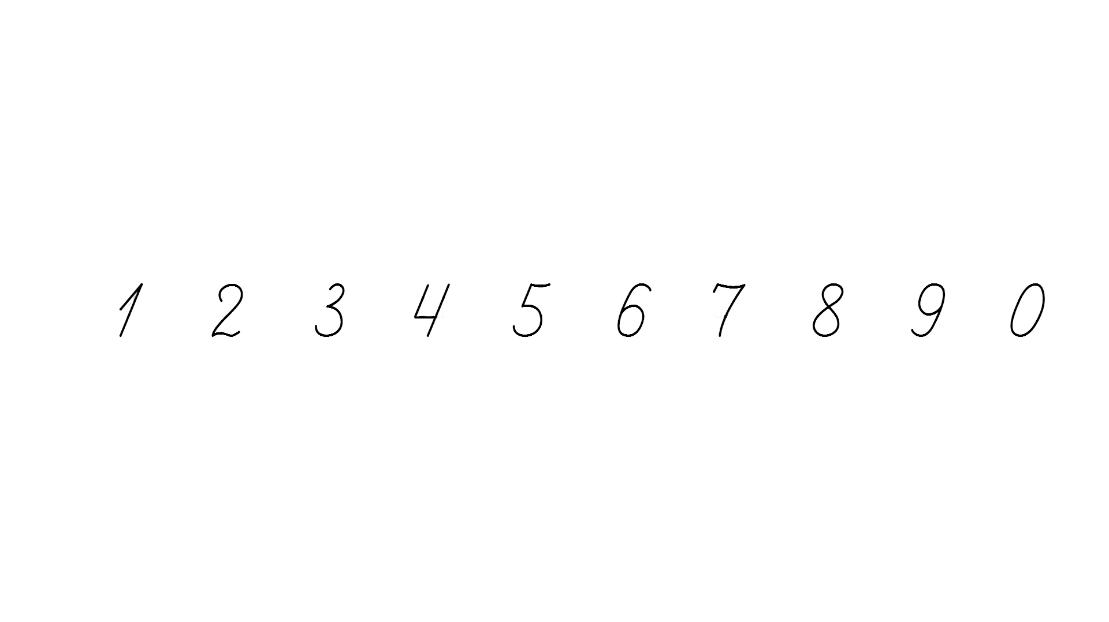 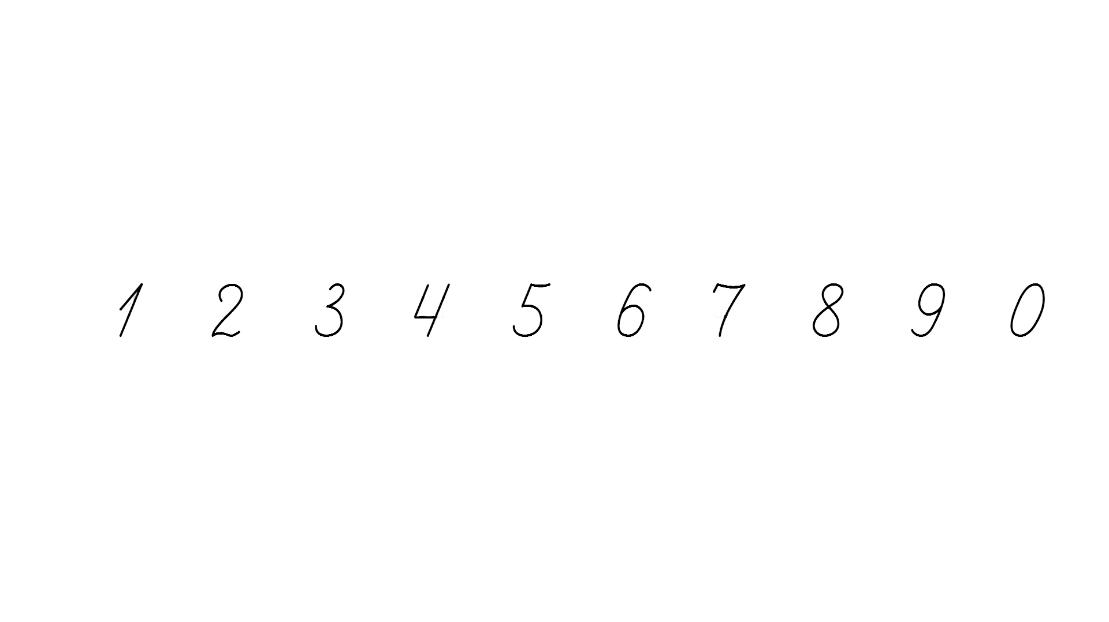 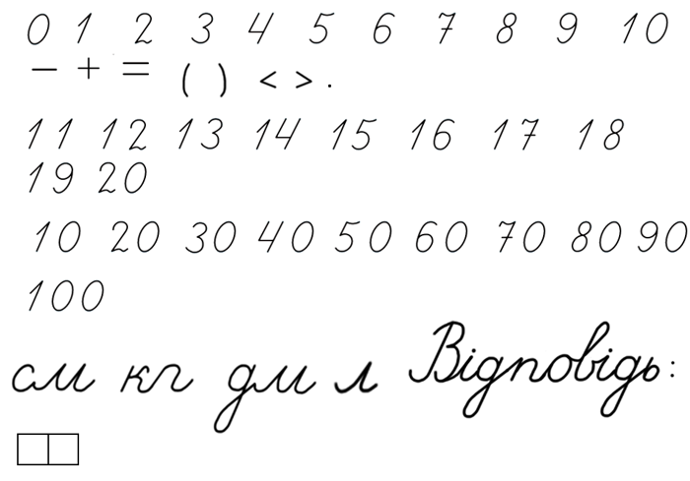 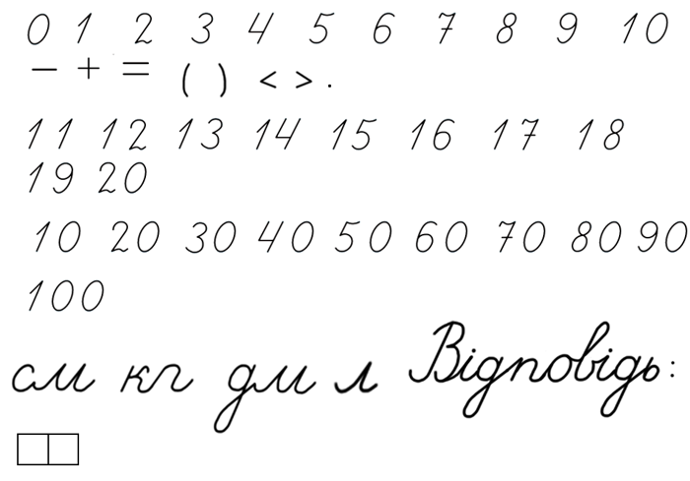 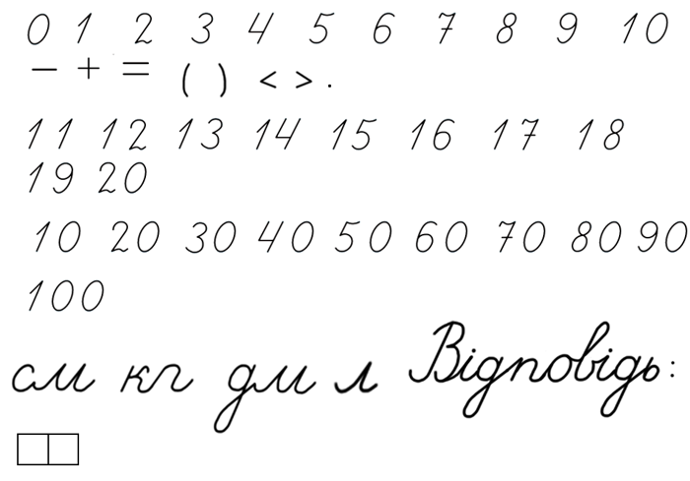 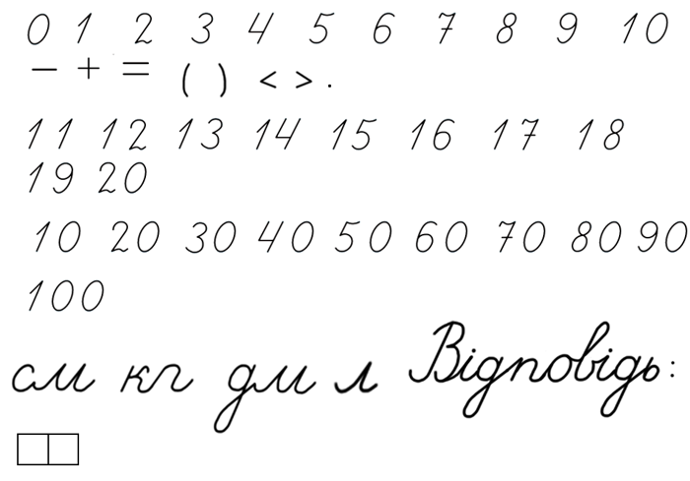 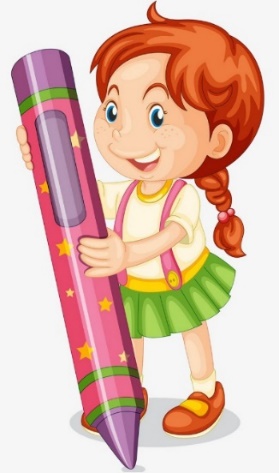 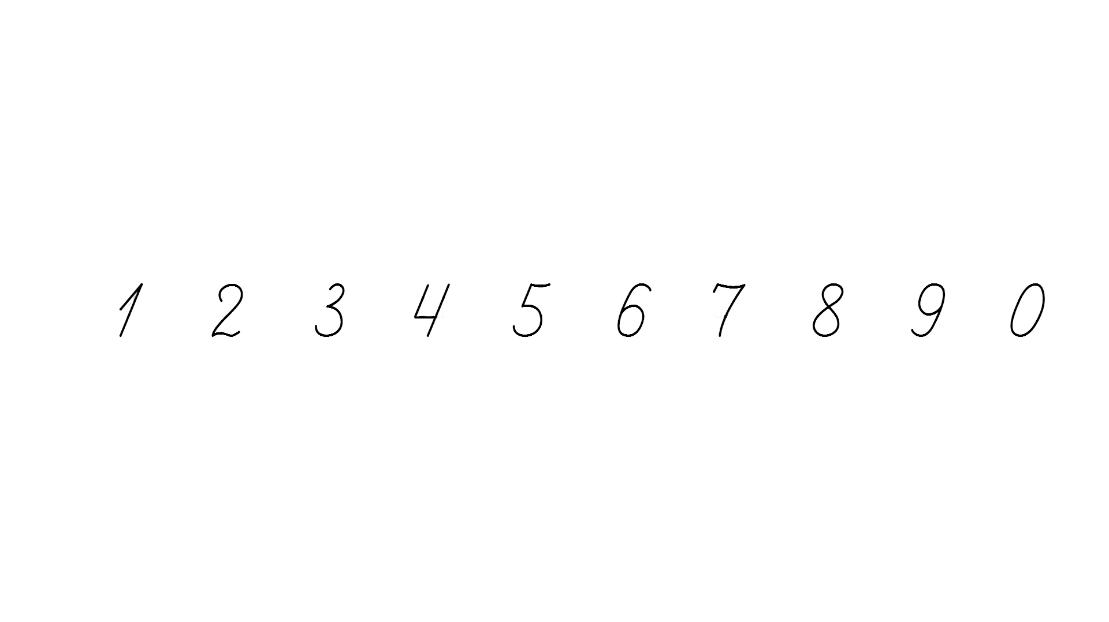 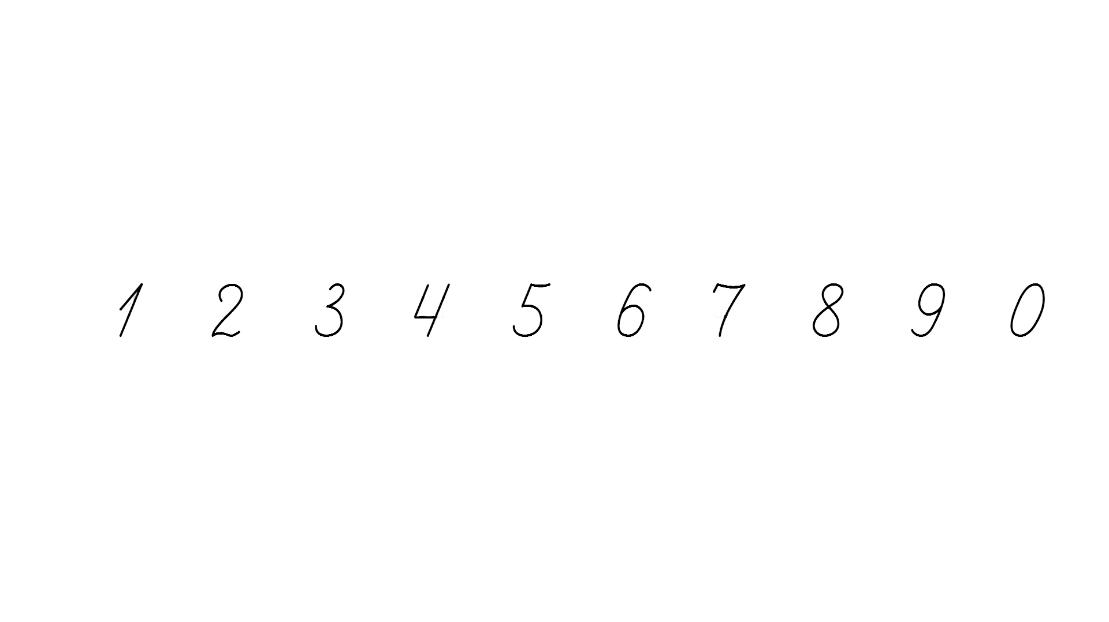 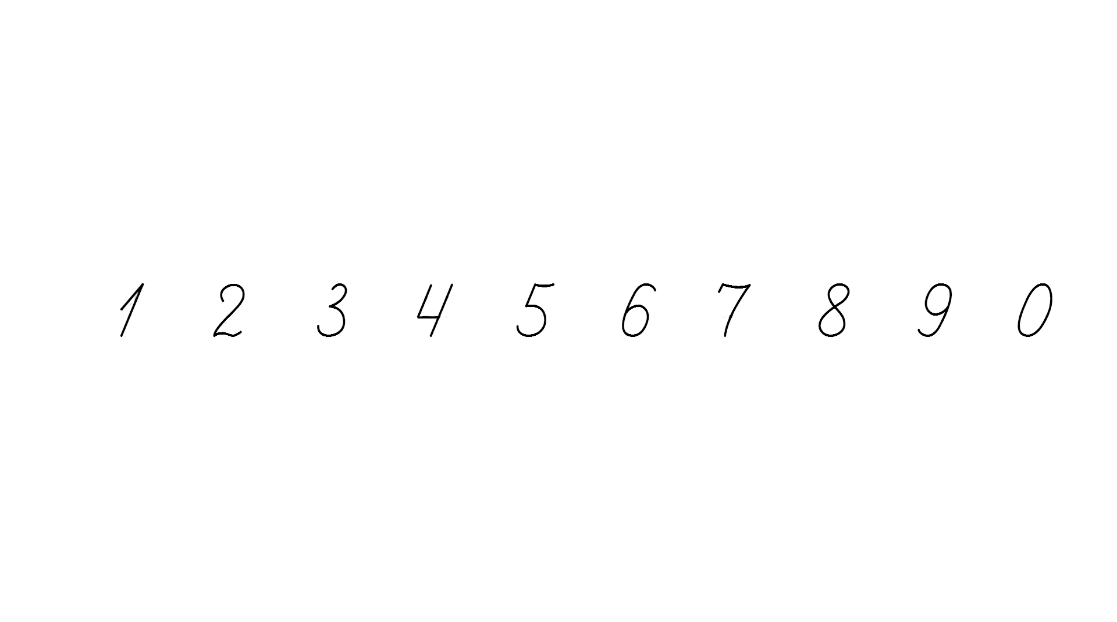 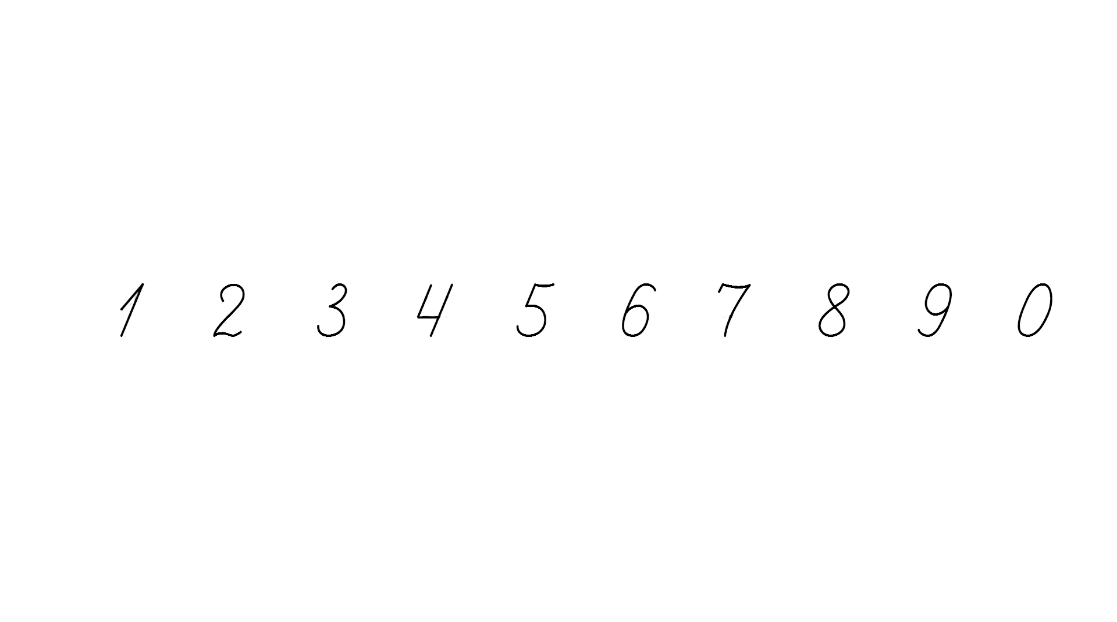 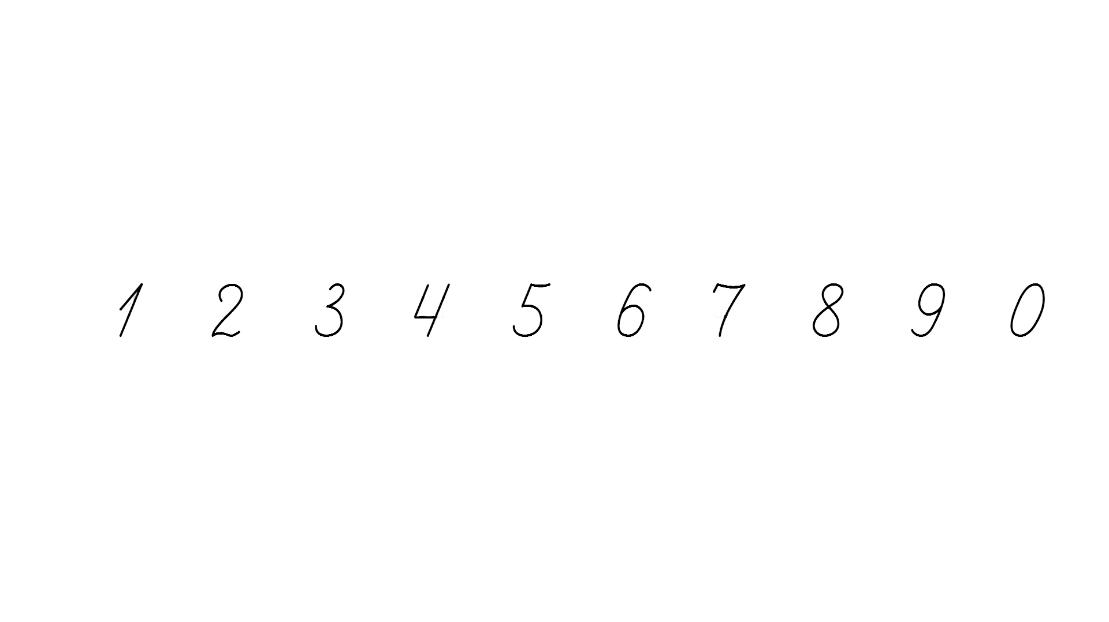 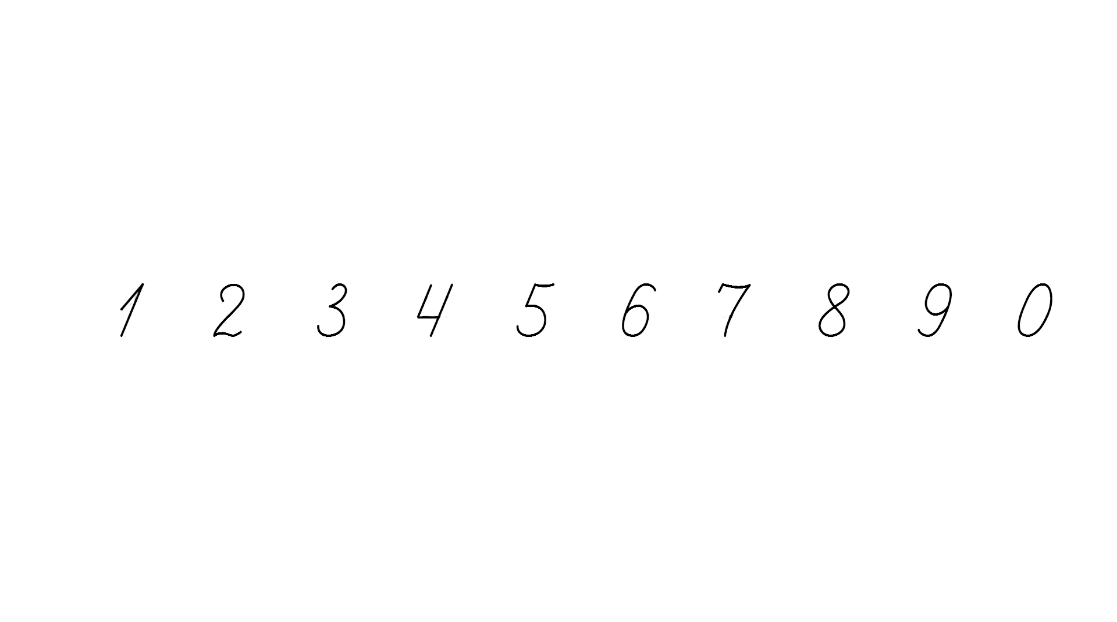 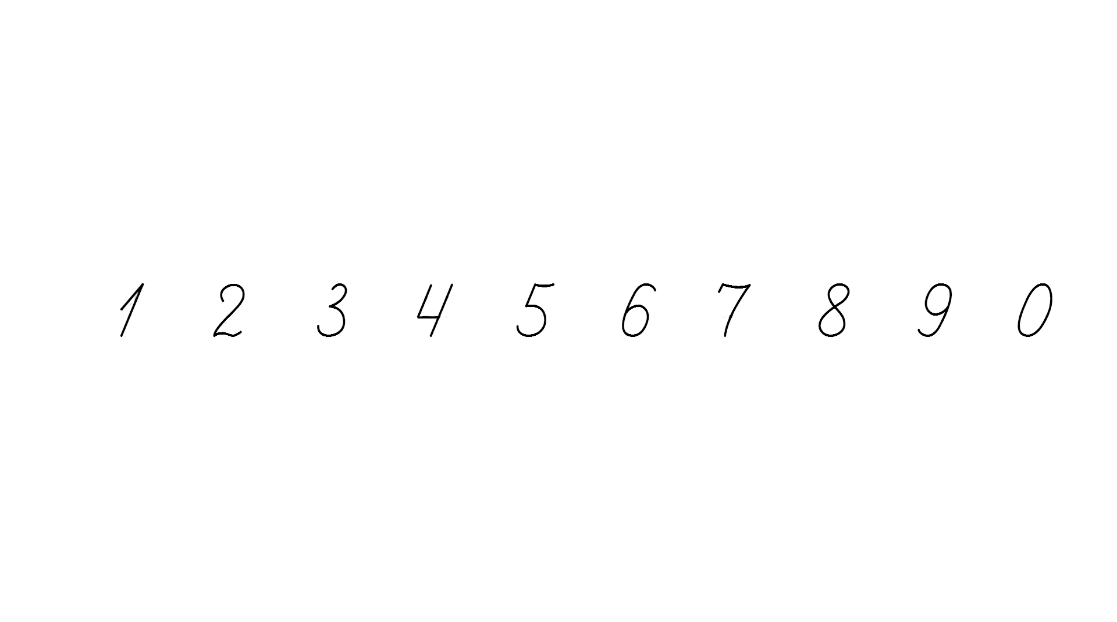 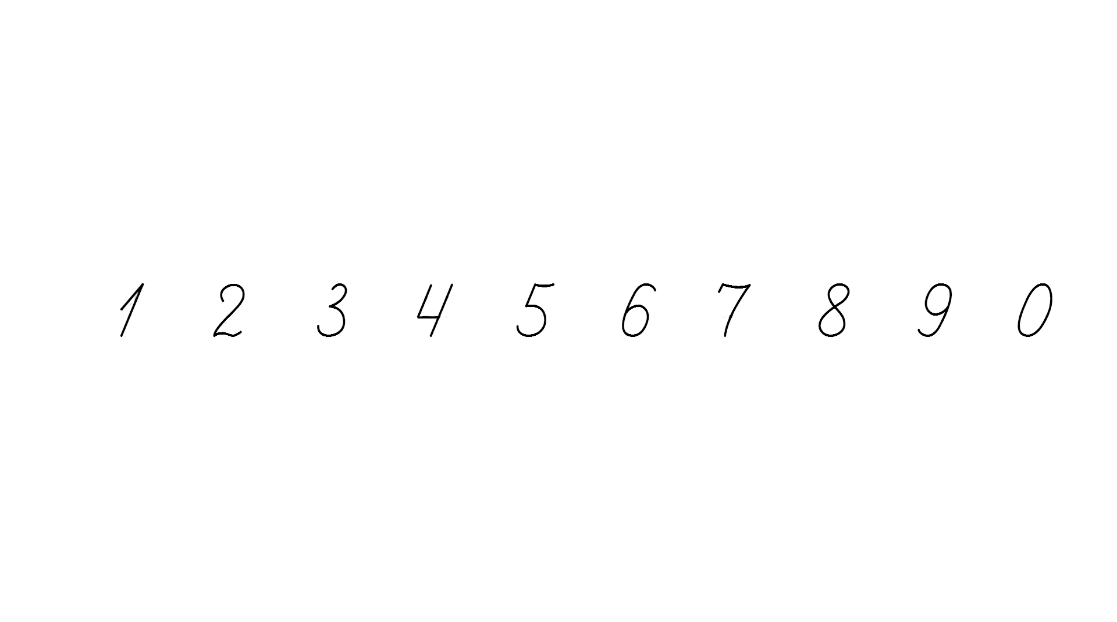 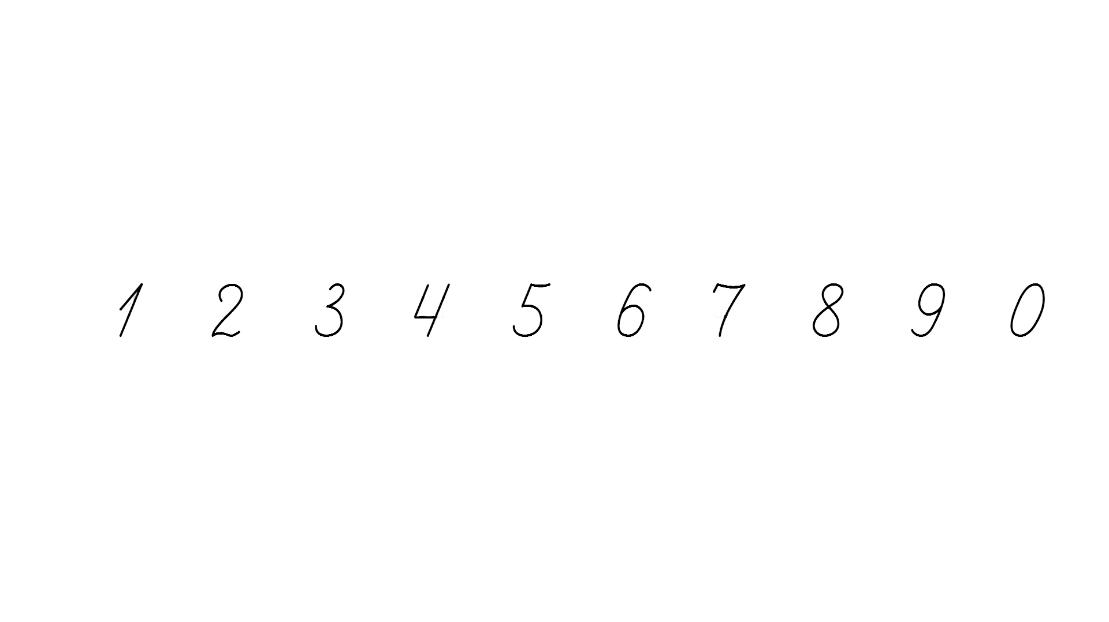 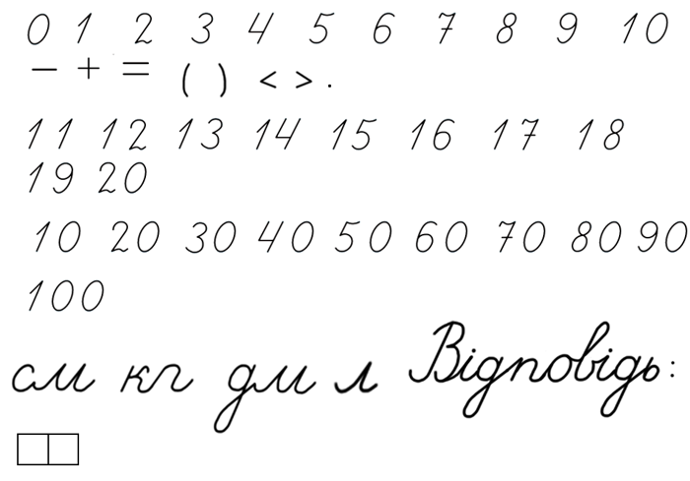 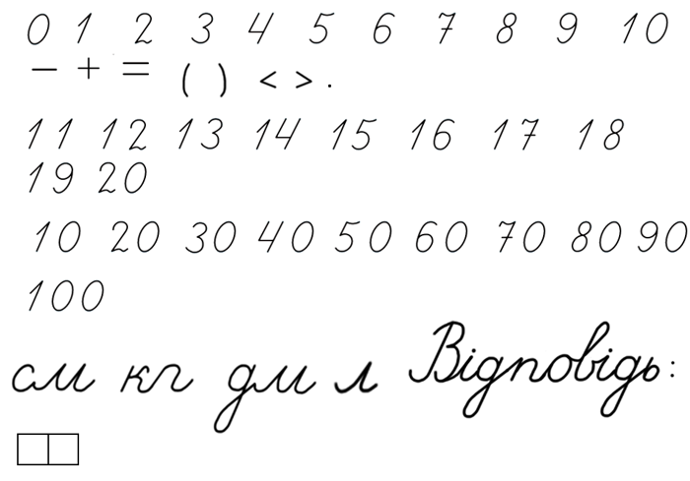 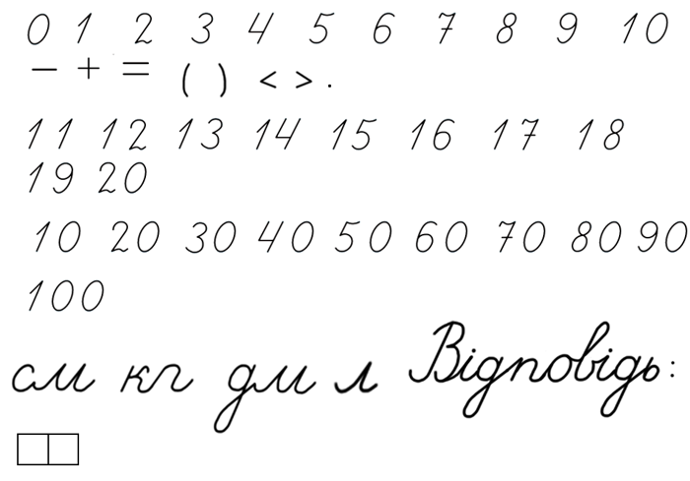 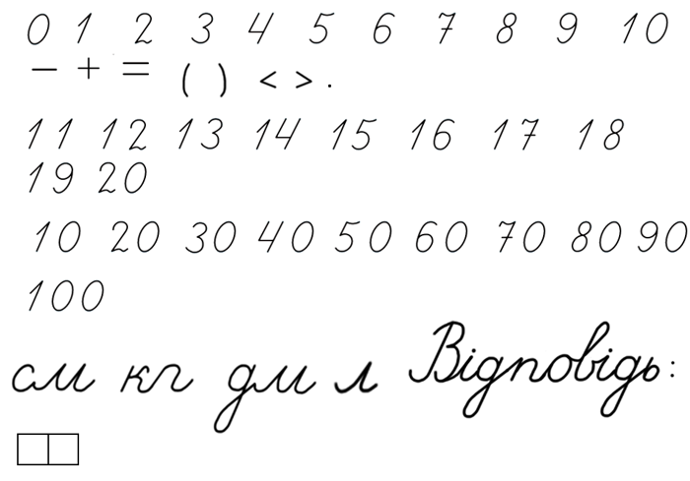 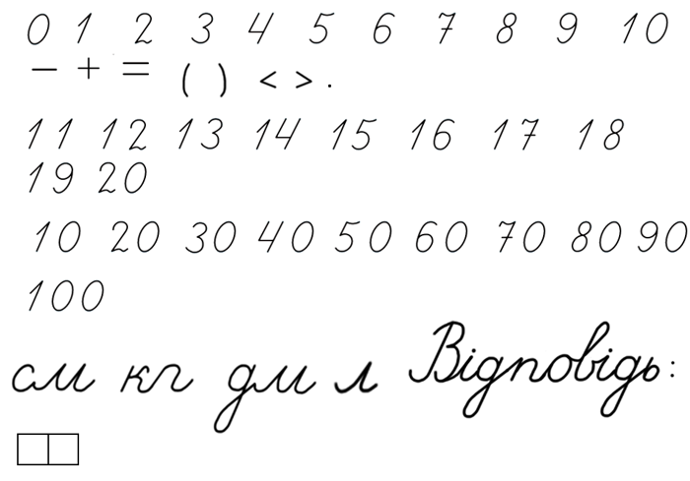 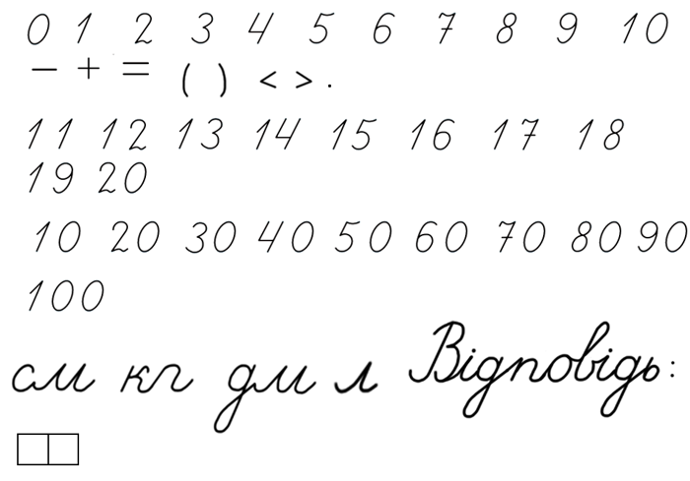 (
)
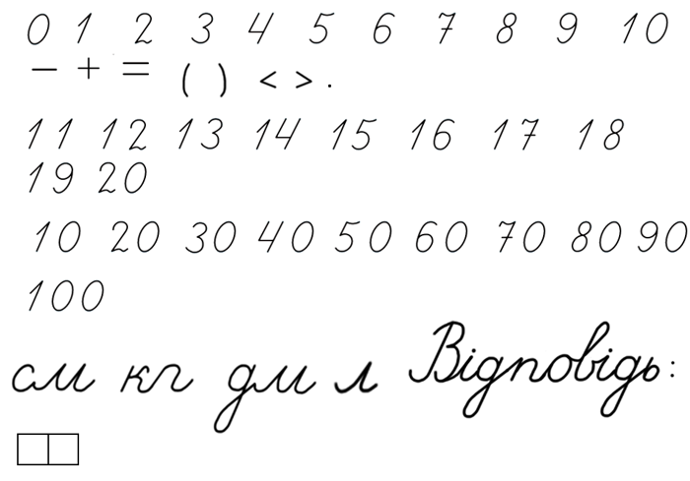 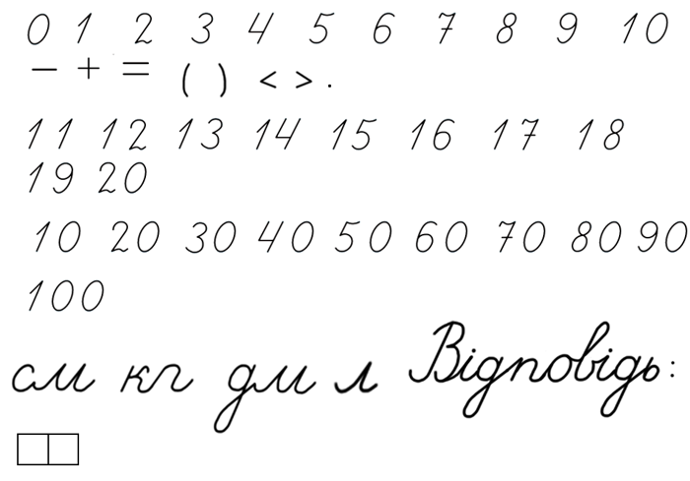 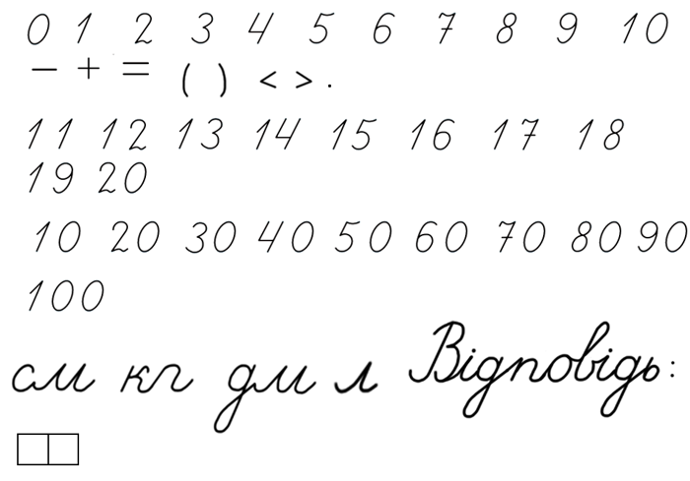 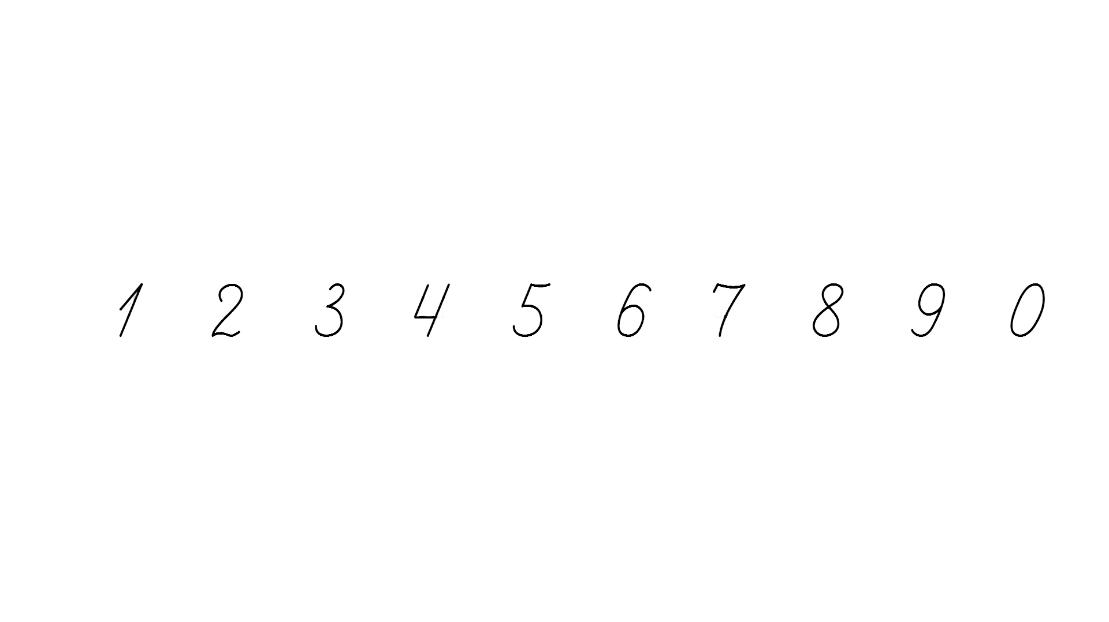 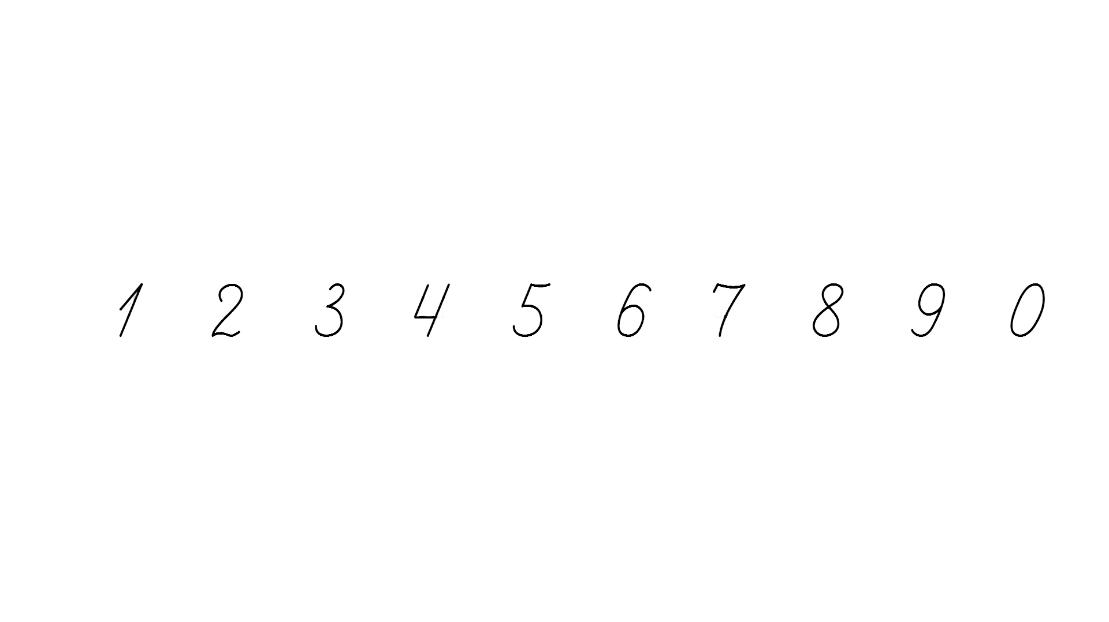 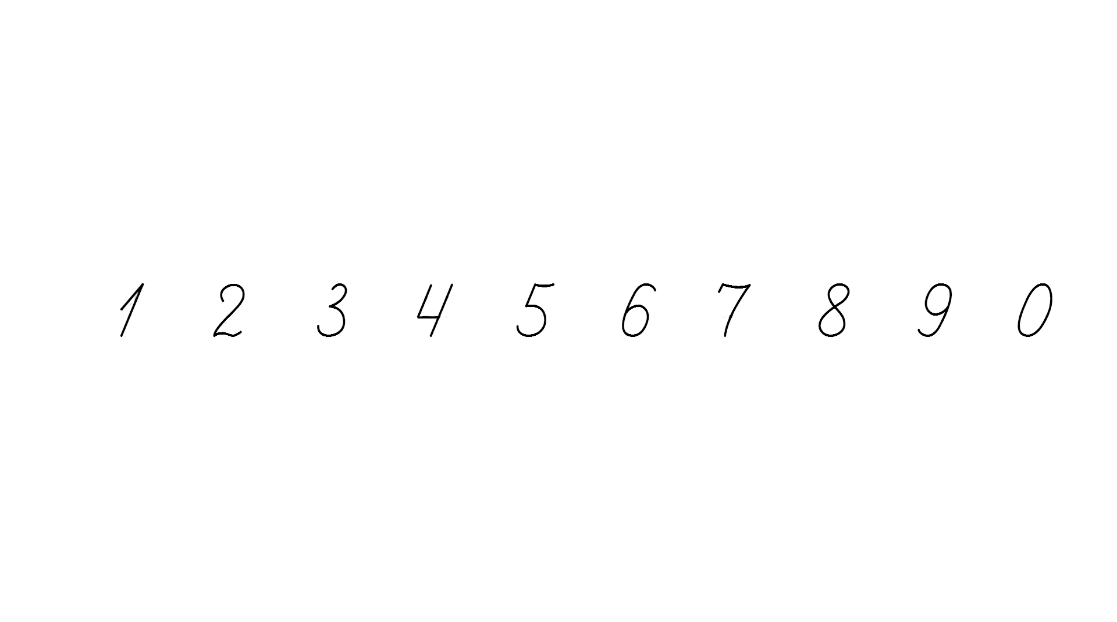 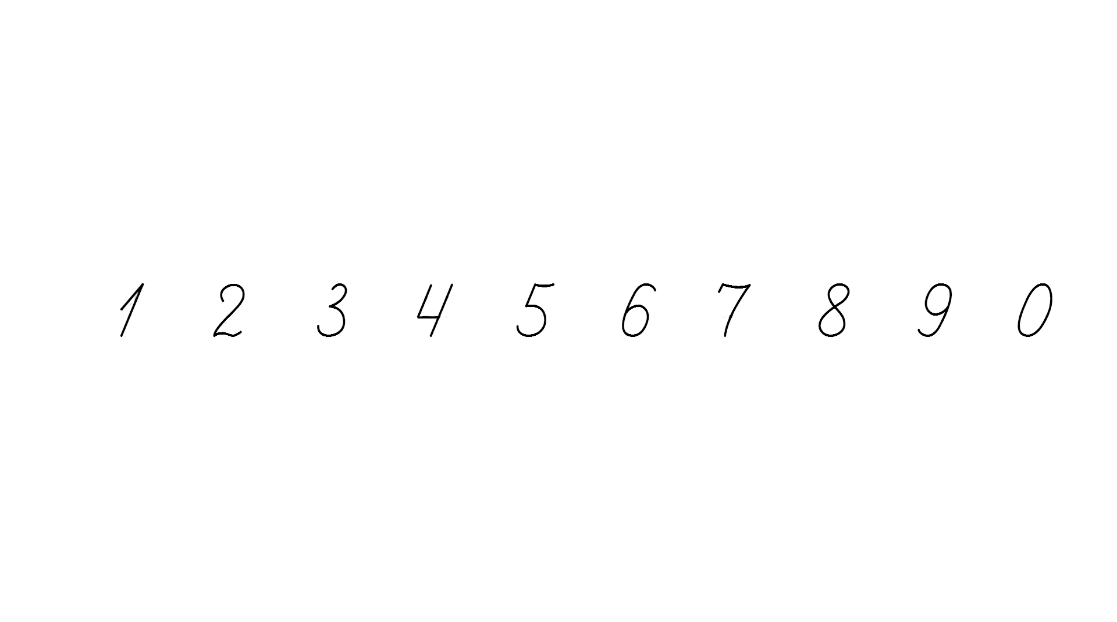 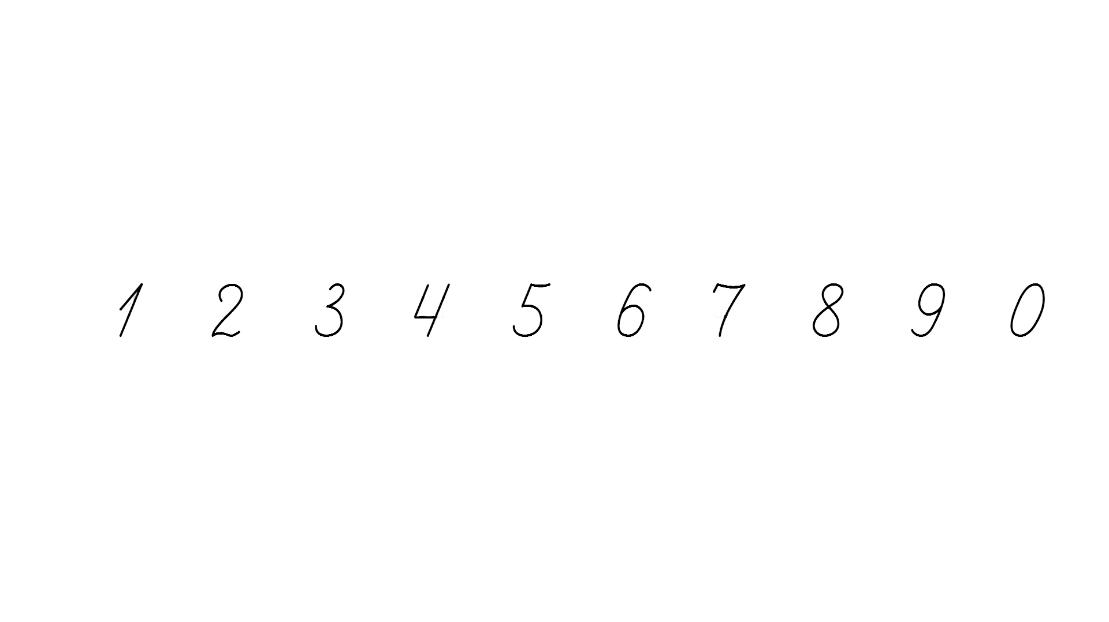 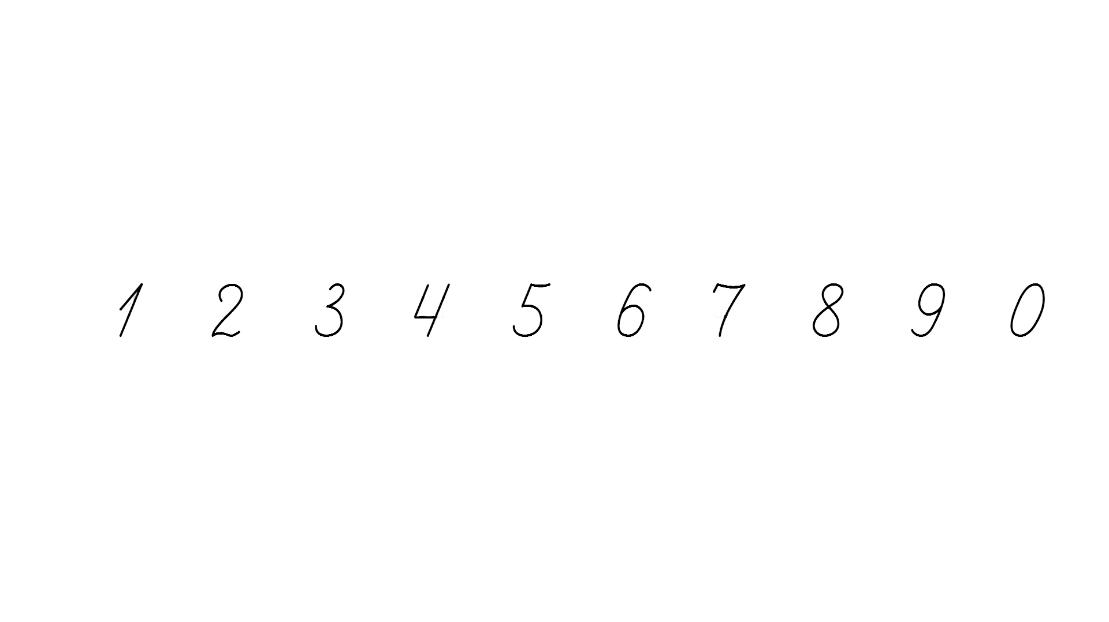 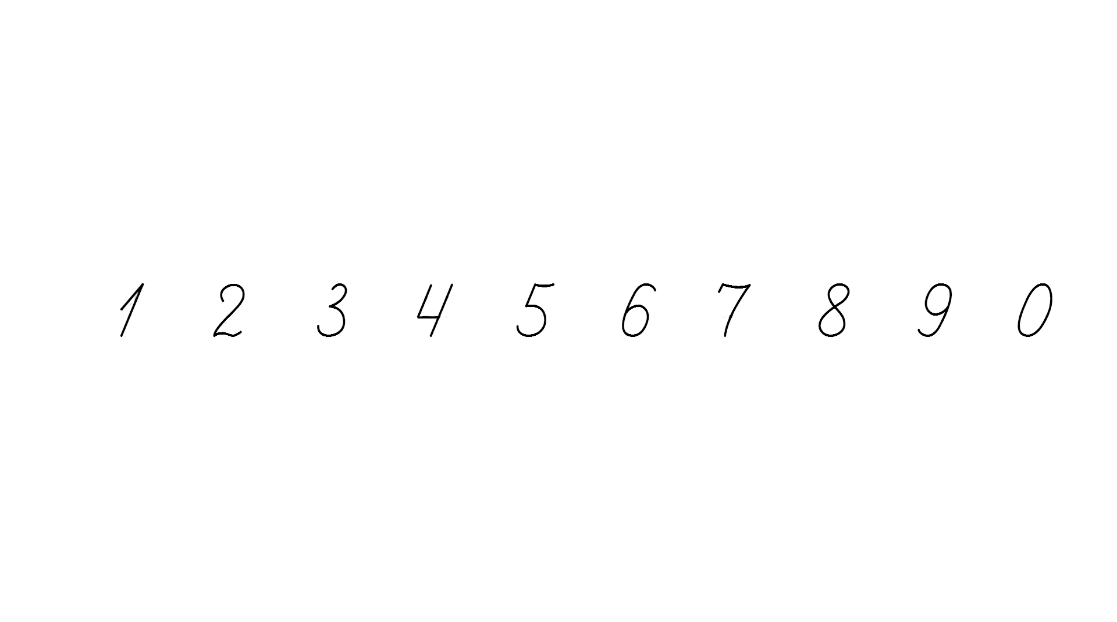 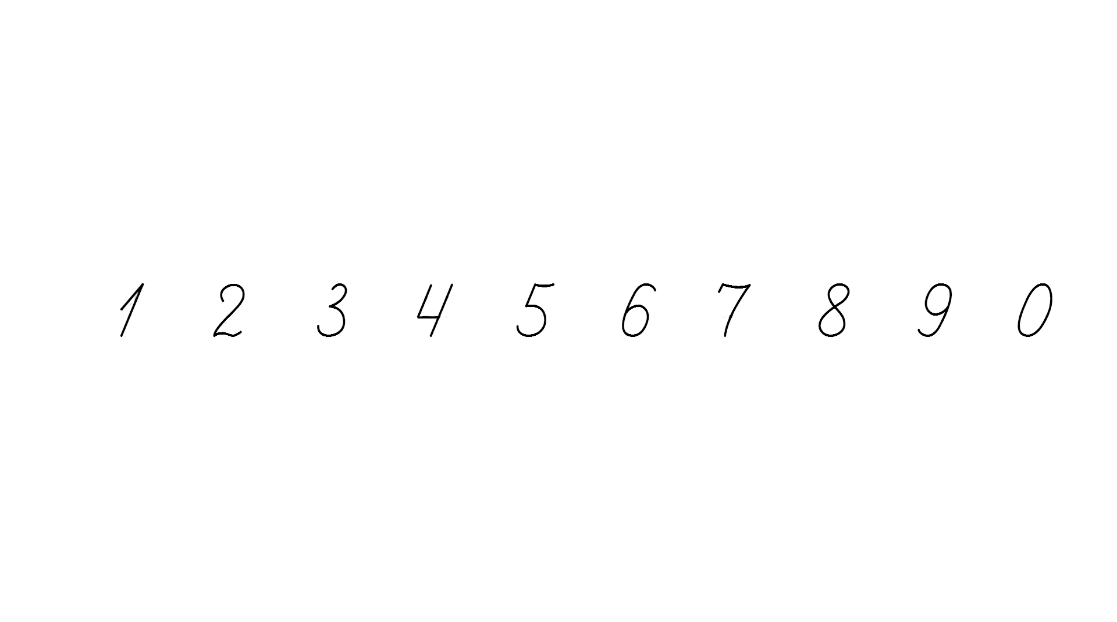 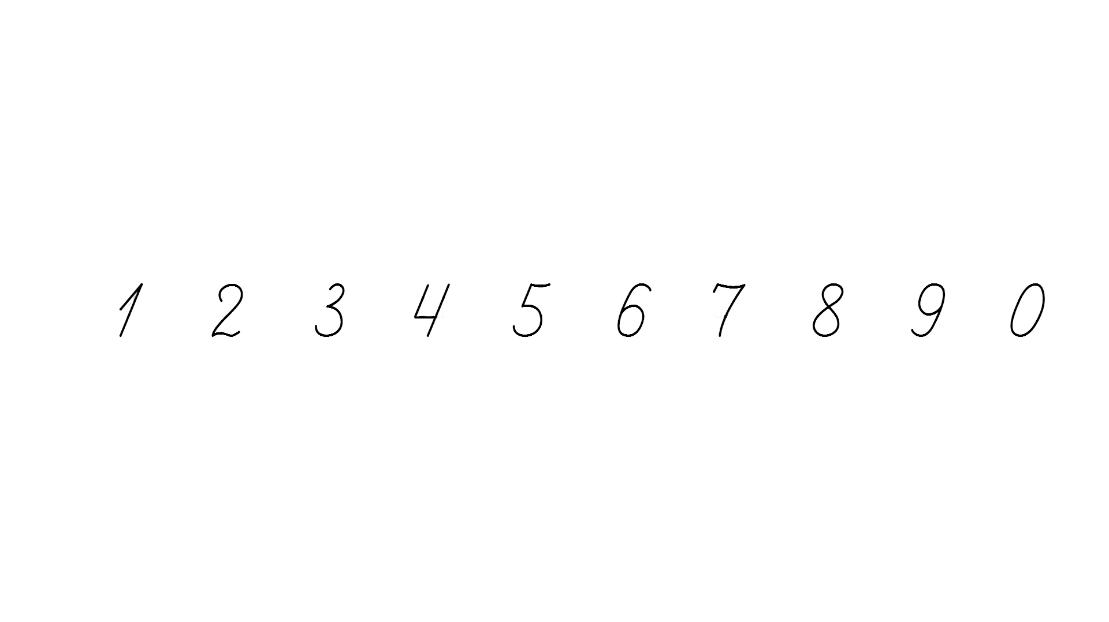 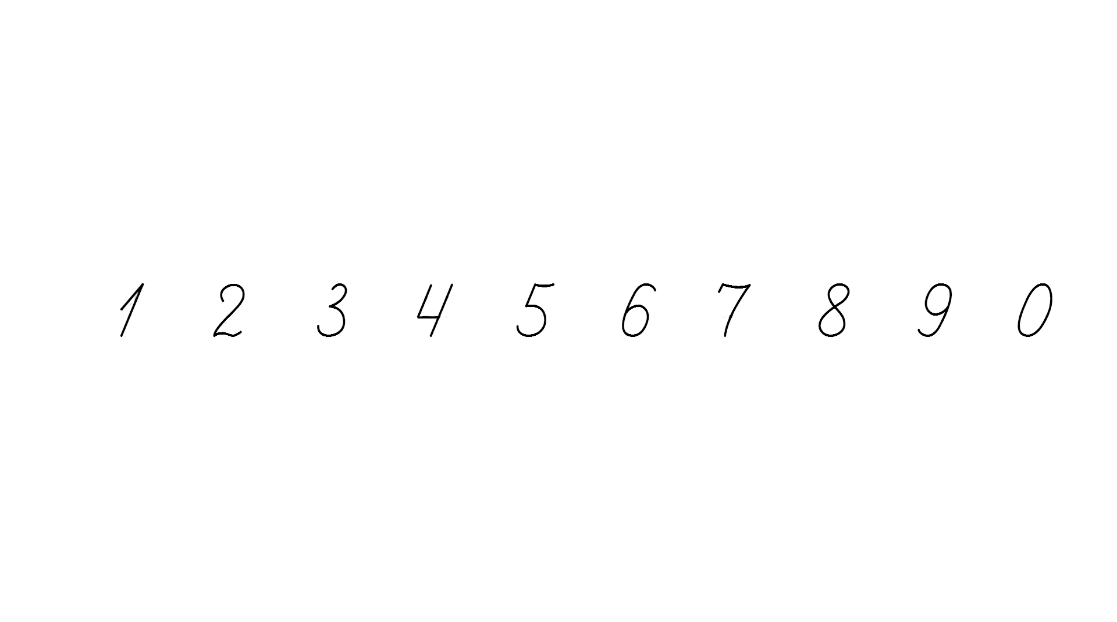 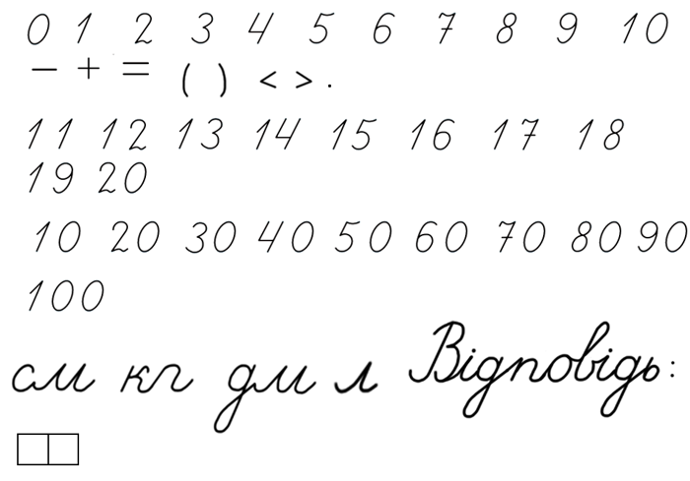 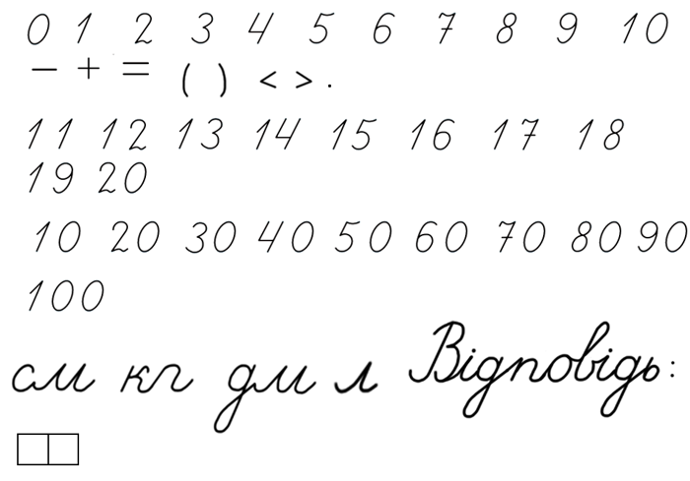 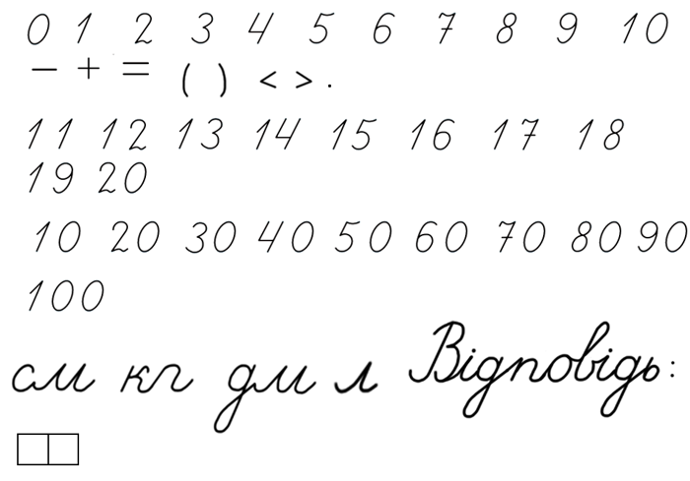 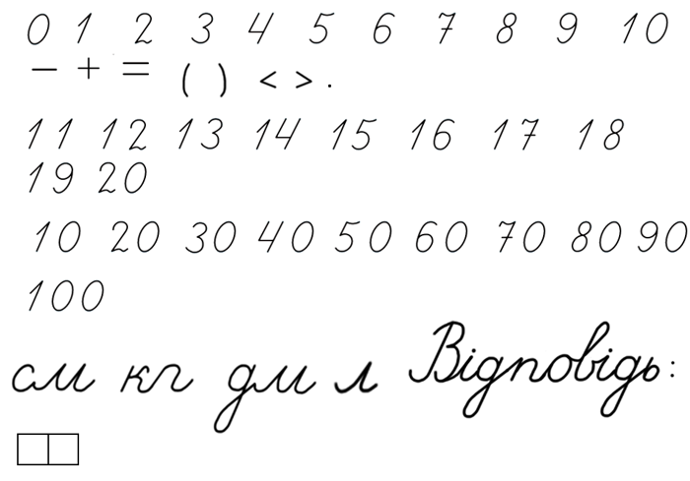 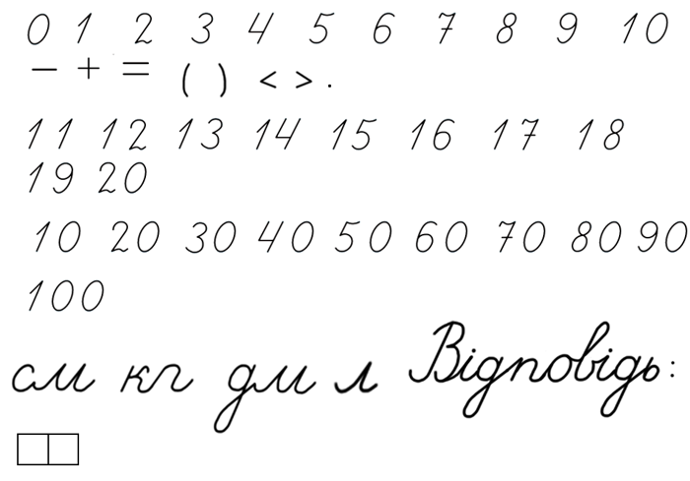 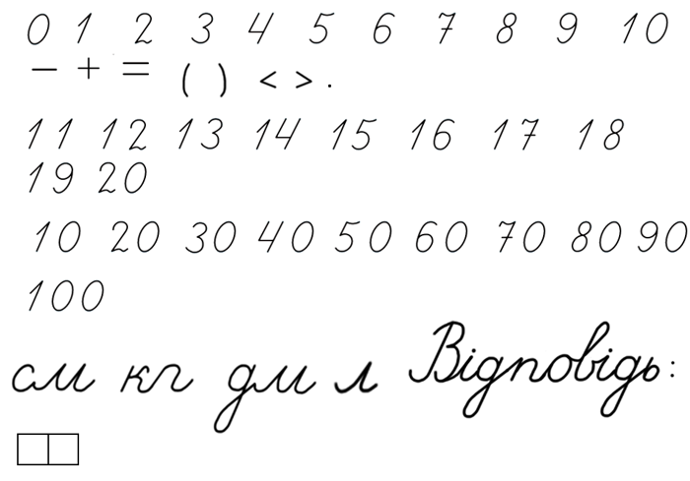 )
(
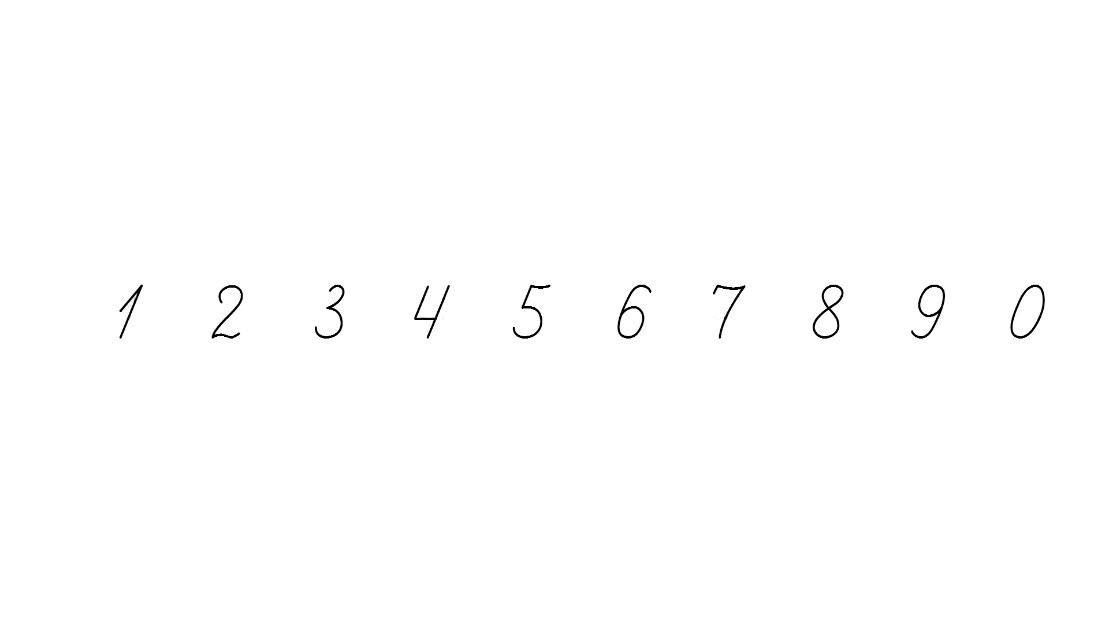 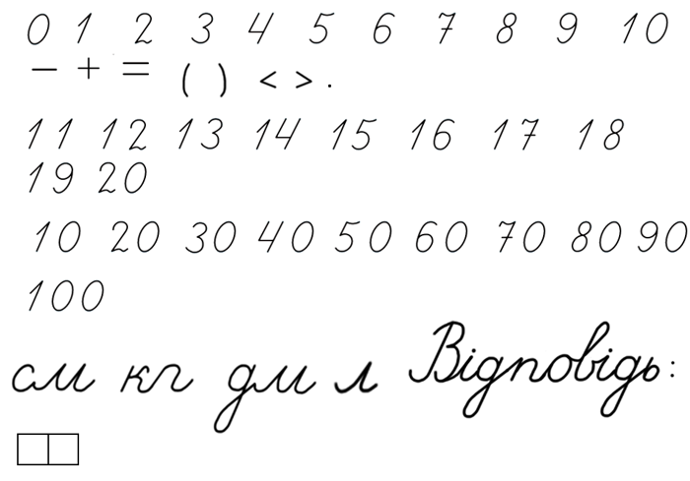 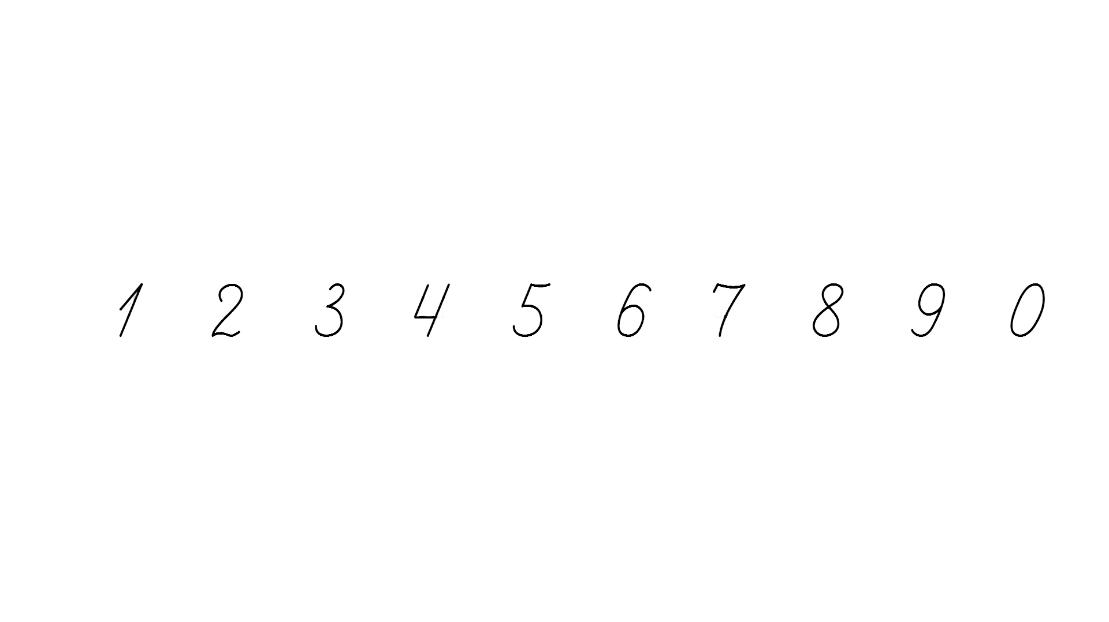 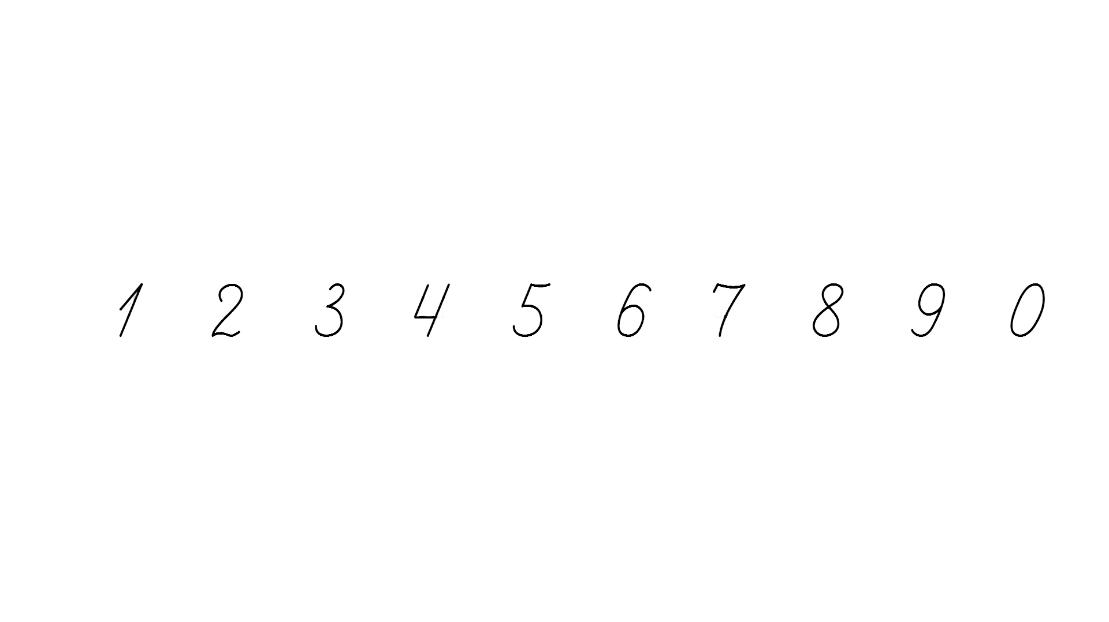 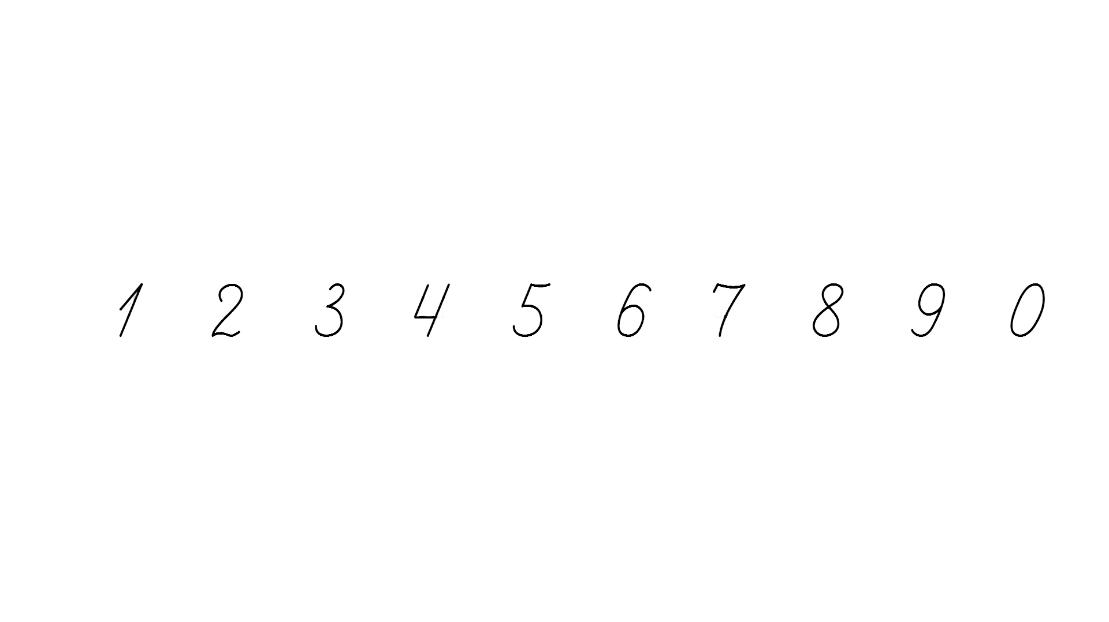 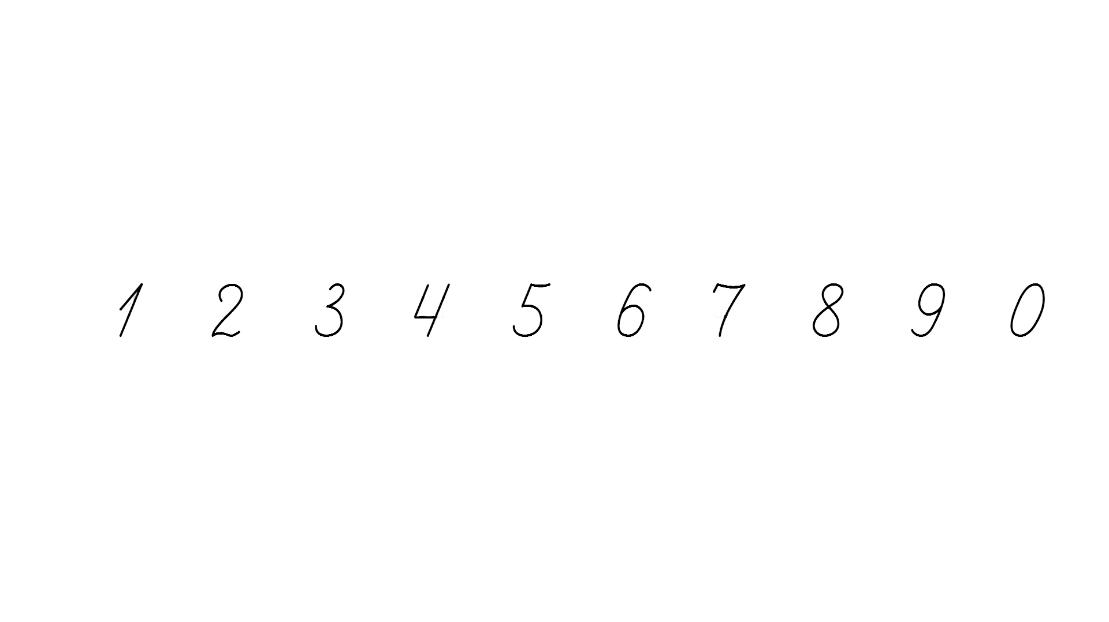 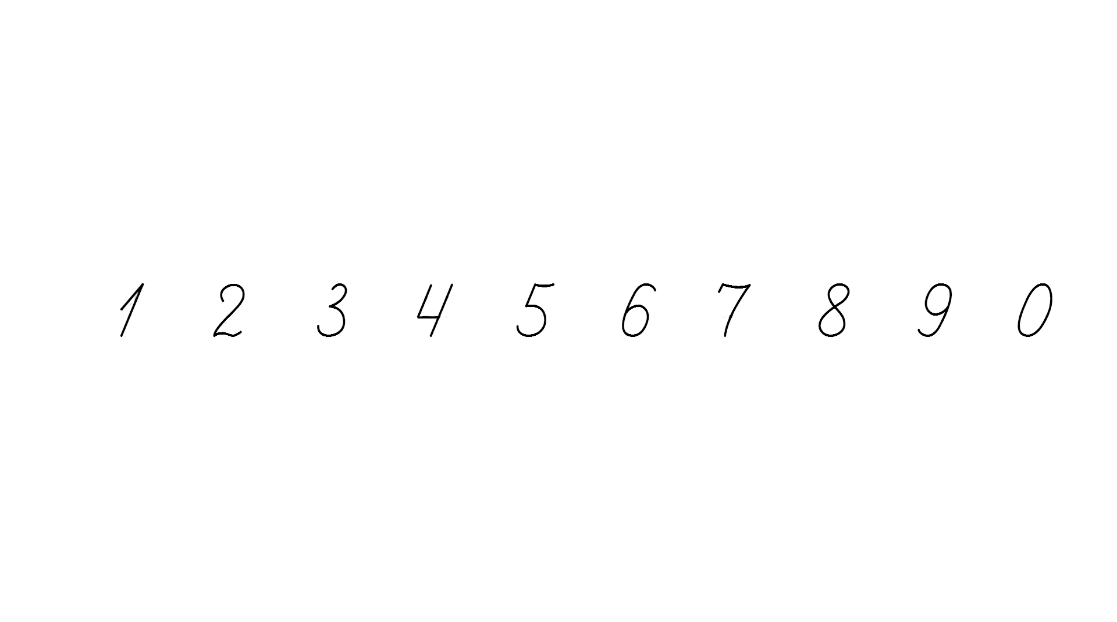 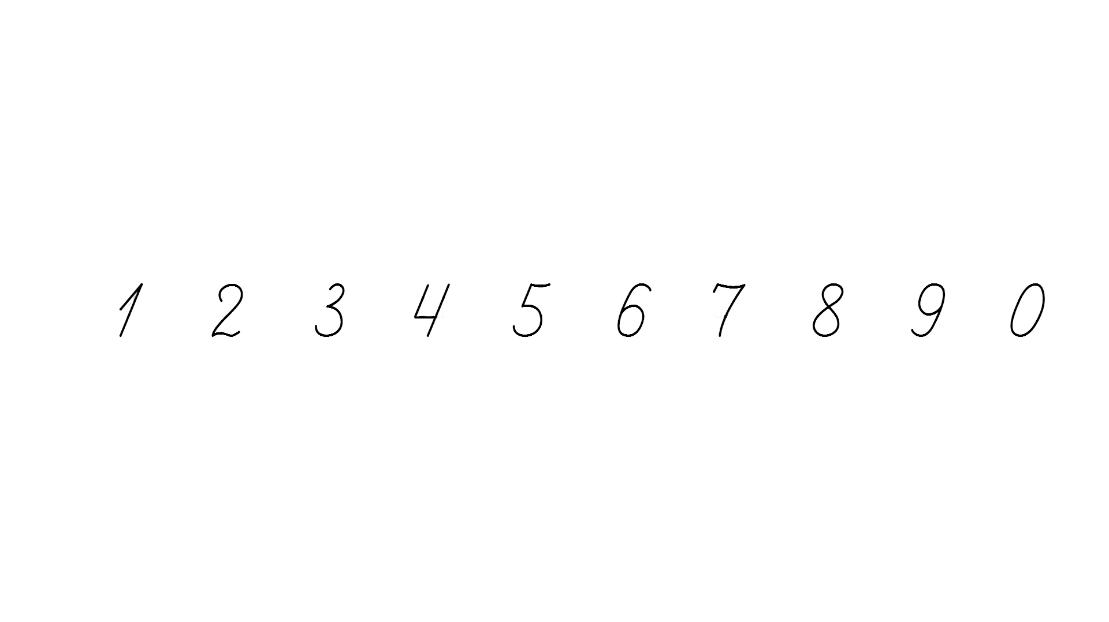 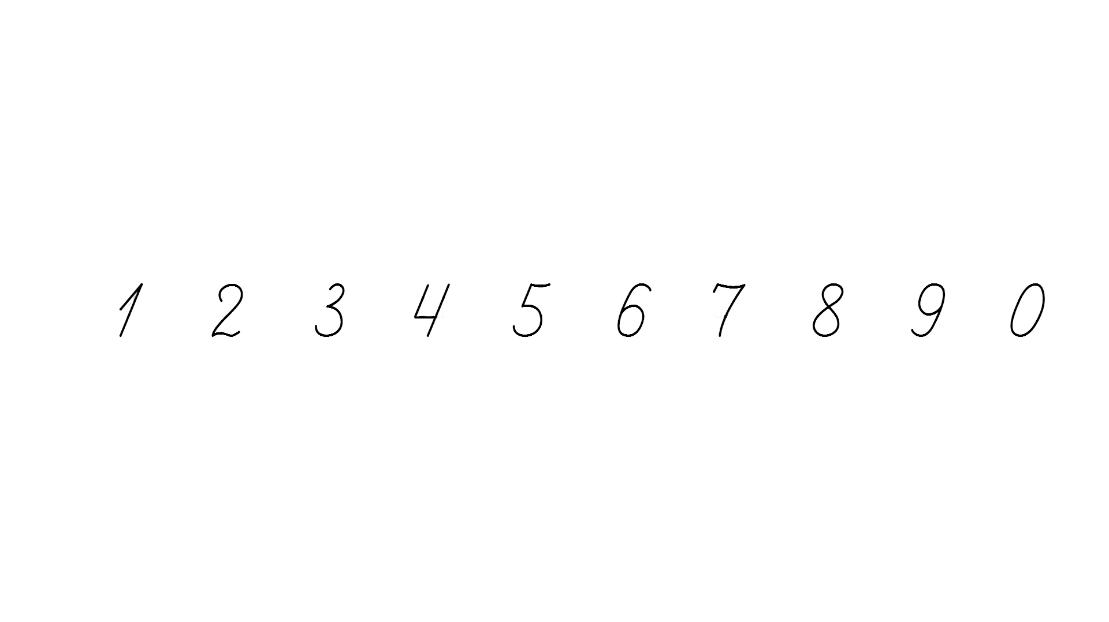 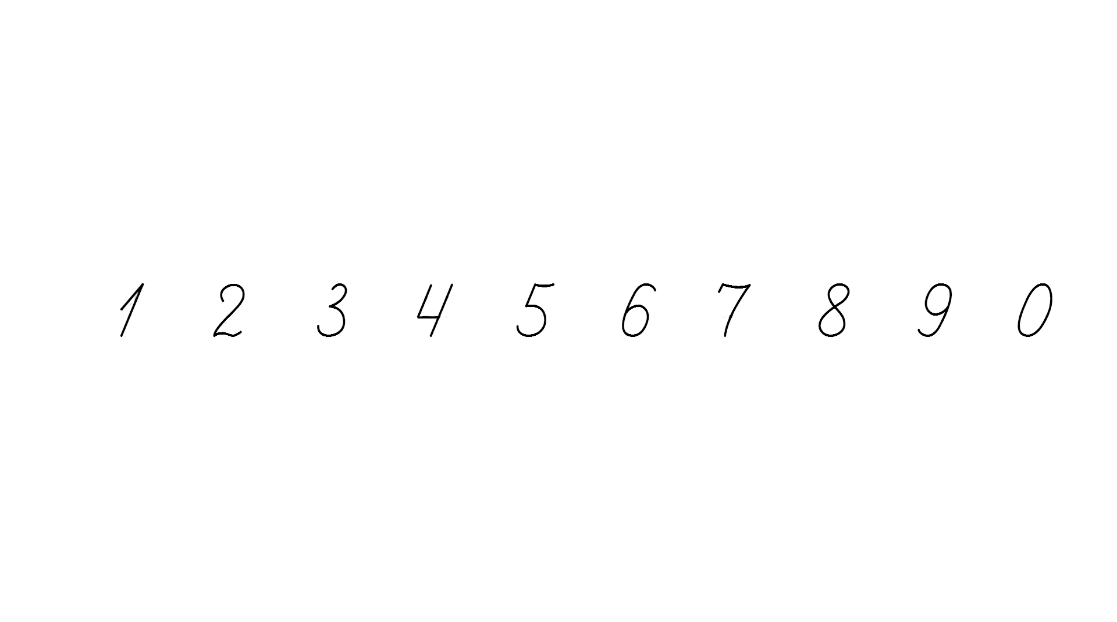 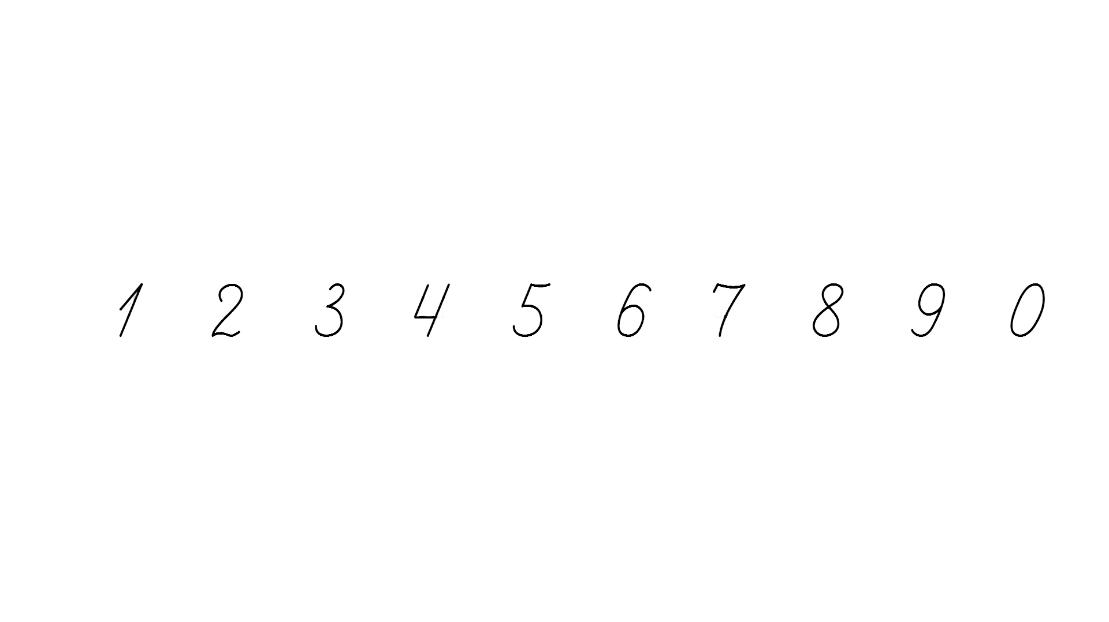 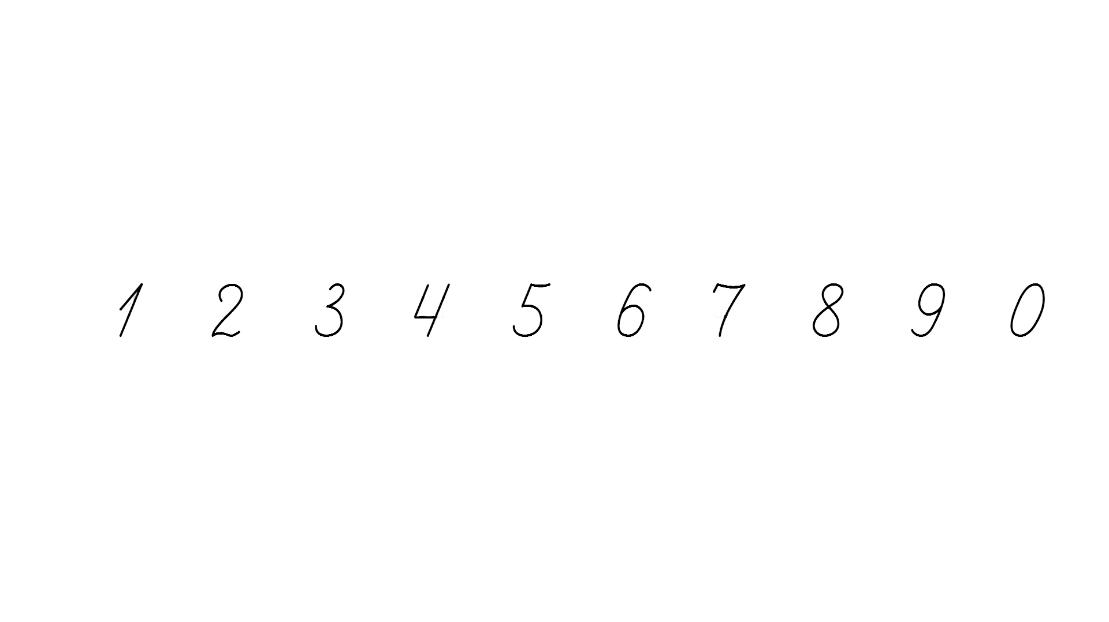 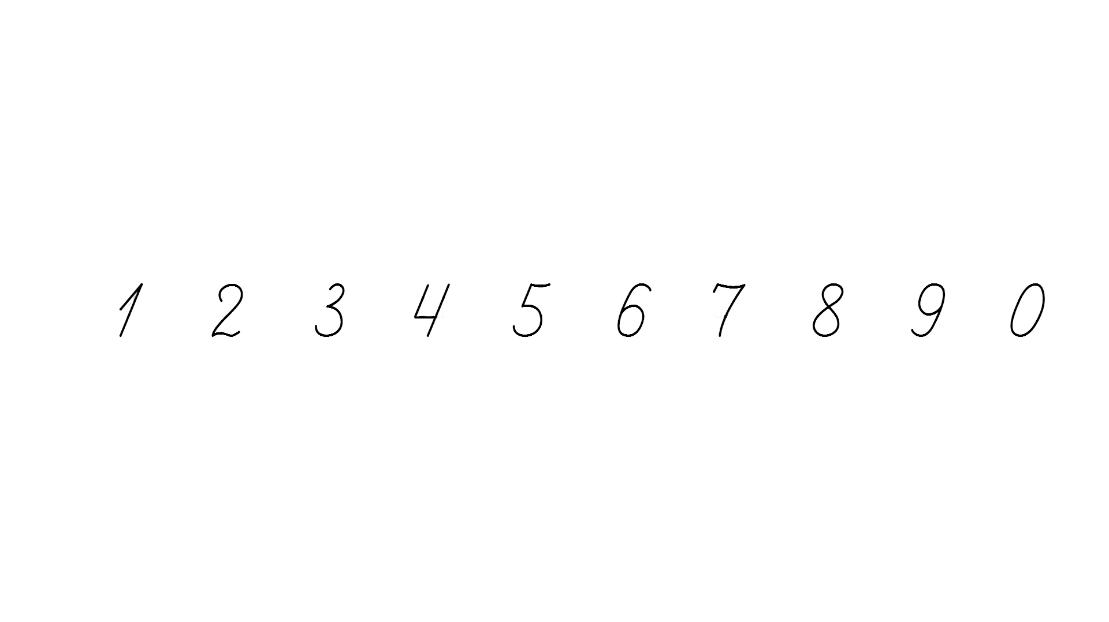 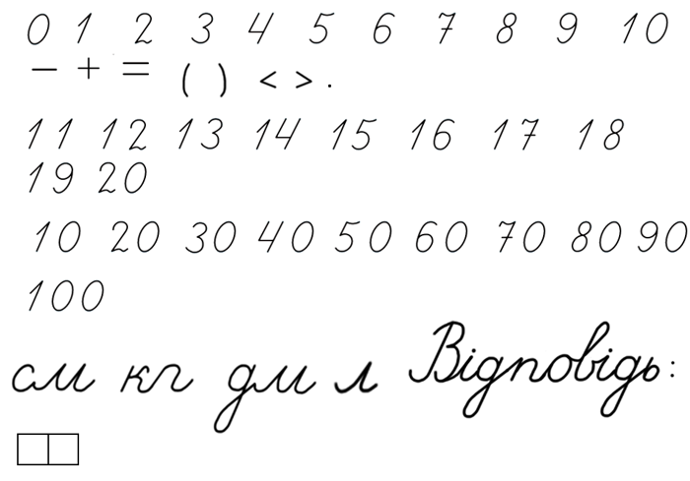 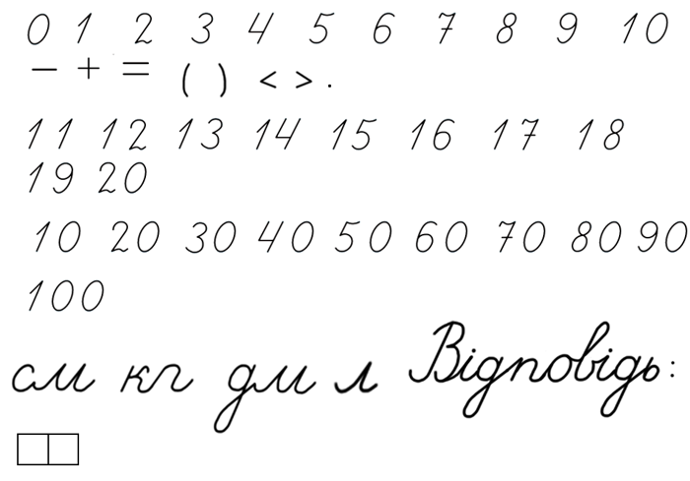 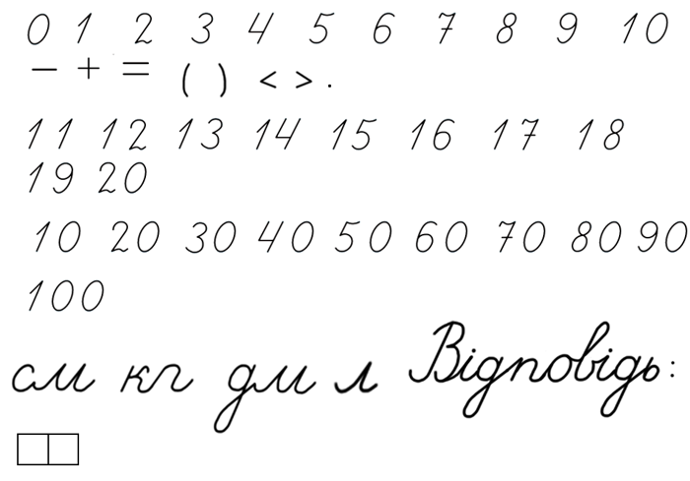 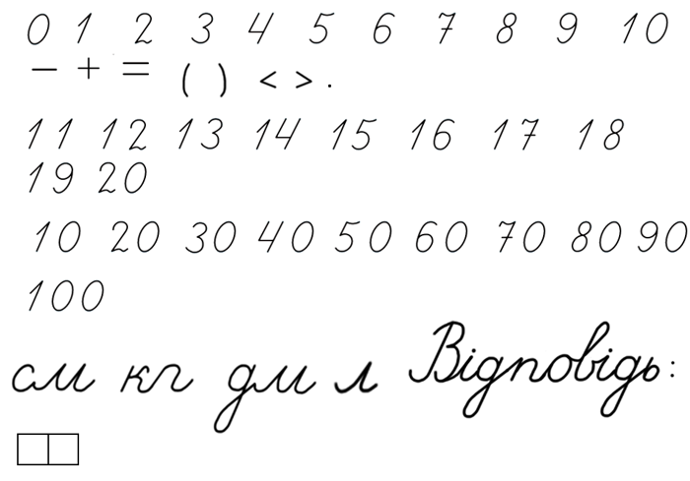 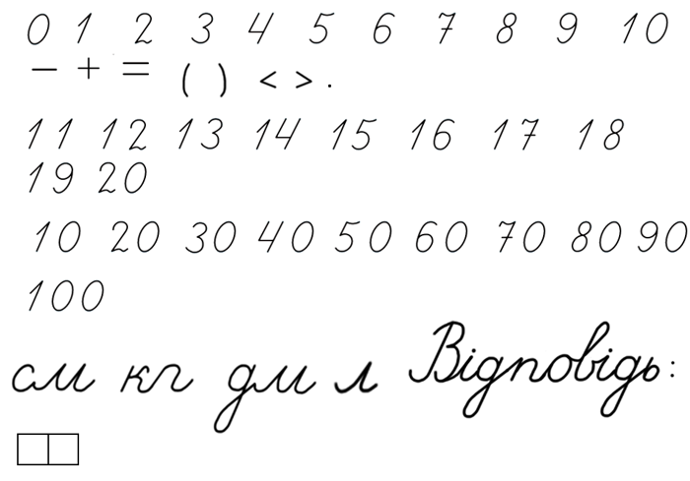 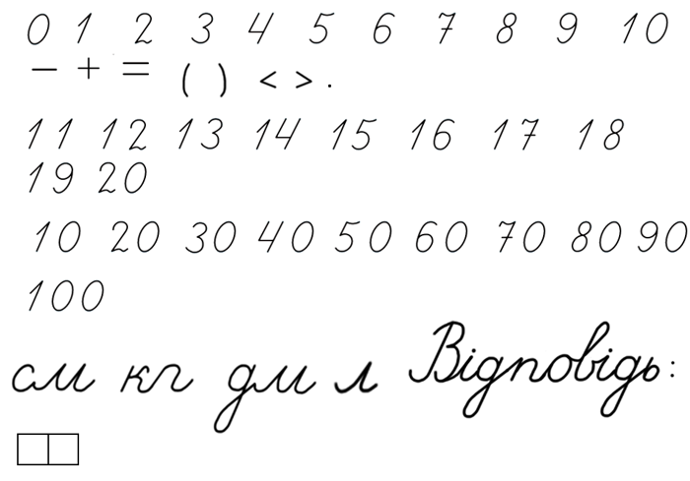 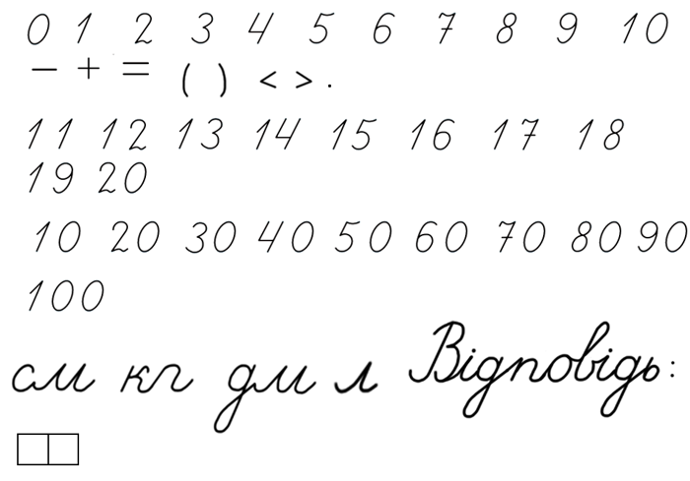 Підручник.
Сторінка
77
Прочитай задачу. Розглянь короткий запис.
Розв’яжи задачу за поданим планом
На трьох полицях шафи стоїть 68 книжок. На першій полиці – 25 книжок, а на другій – 32 книжки. Скільки книжок на третій полиці?
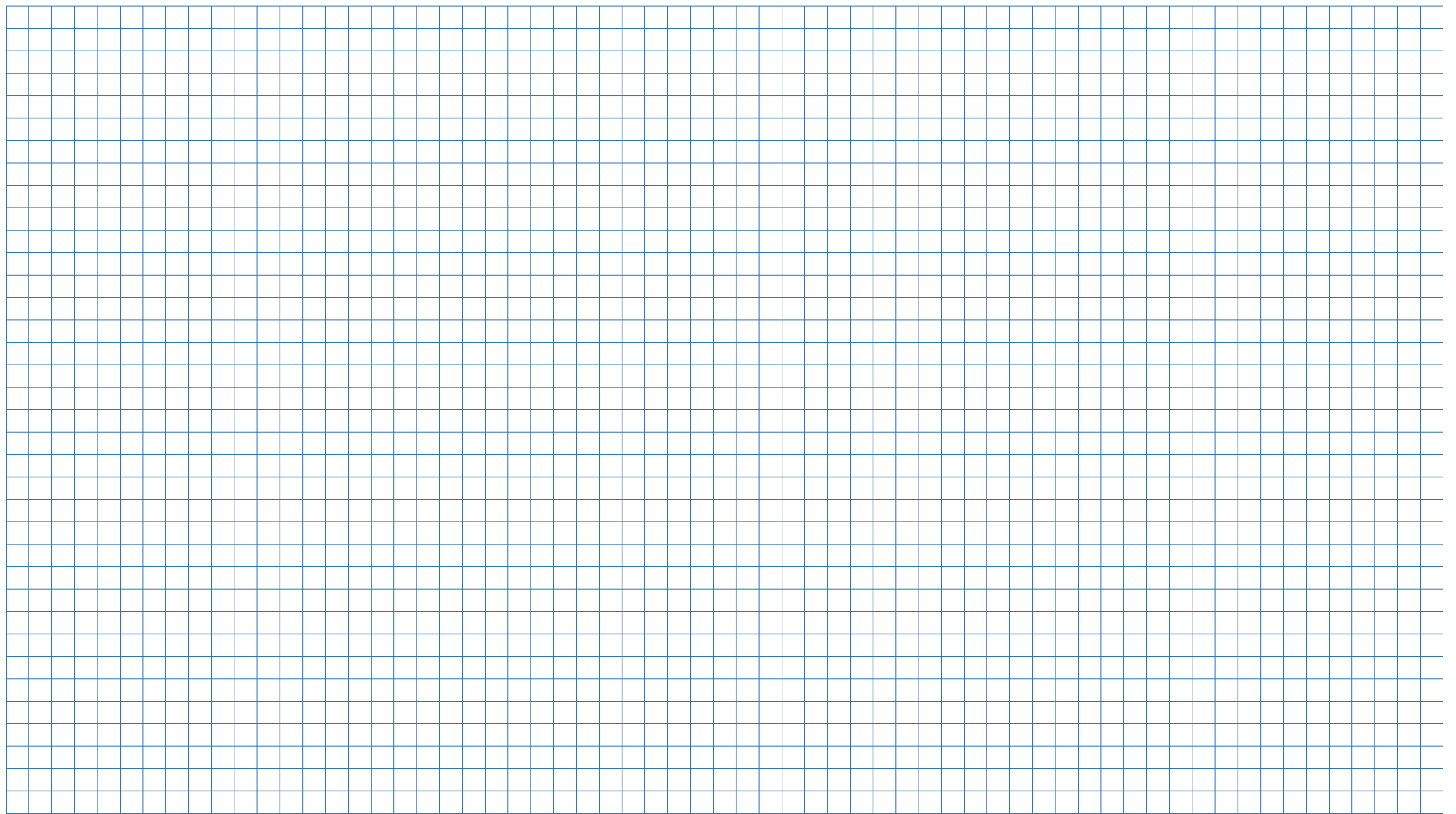 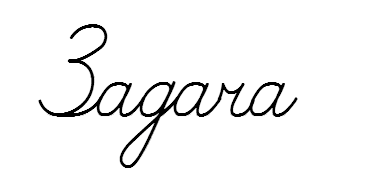 І – 25 кн.
ІІ – 32 кн.
ІІІ – ? кн.
План розв’язування
Скільки книжок стоїть разом на І і ІІ полиці? 
Скільки книжок стоїть на третій  полиці?
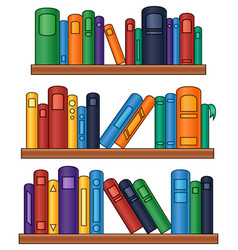 68 кн.
1) 32 + 25 =
57 (кн.)
2) 68 – 57 =
Це задача на знаходження третього доданка за відомою сумою і двома доданками.
11 (кн.)
Відповідь:
57 книг на ІІІ полиці.
Підручник.
Сторінка
78
Розв’яжи задачу, скориставшись поданою схемою.
Маса теляти, поросяти та ягняти 95 кг. Маса теляти – 49 кг, а маса поросяти – 35 кг. Яка маса ягняти?
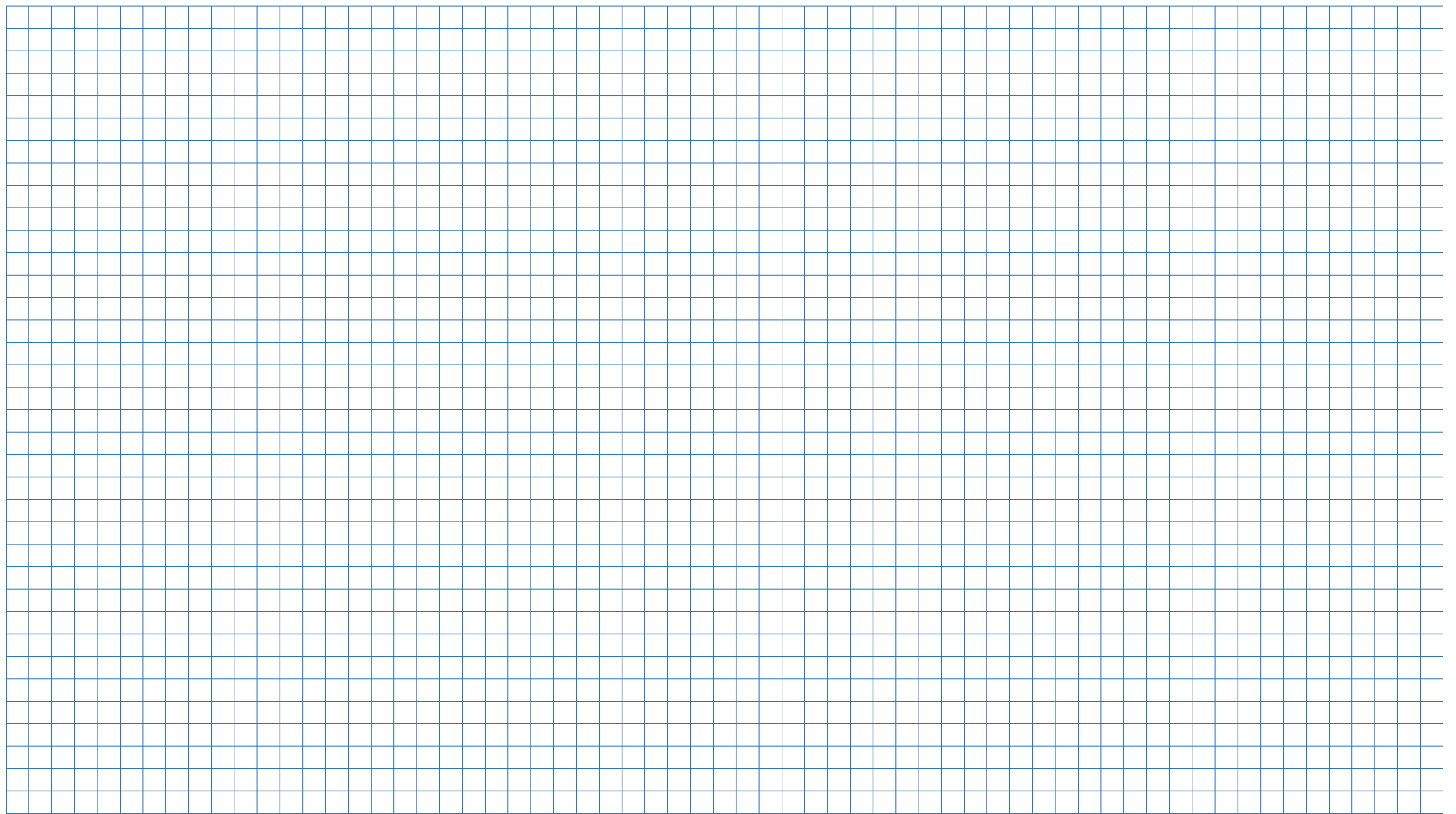 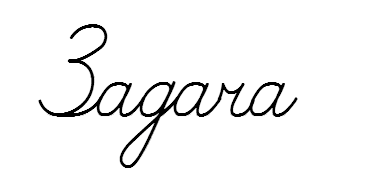 Т – 49 кг
П – 35 кг
Я – ? кг
95 кг
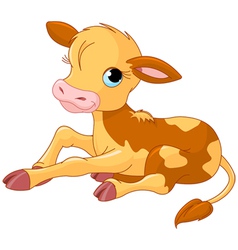 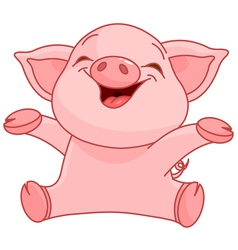 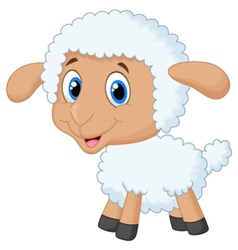 49
84
1) __ +__ =
35
__ (кг)
2) __ – __ =
84
__ (кг)
Це задача на знаходження третього доданка за відомою сумою і двома доданками.
95
11
Відповідь:
11 кг маса ягняти.
Підручник.
Сторінка
79
Назви номери фігур, що мають прямий кут.
4
2
3
1
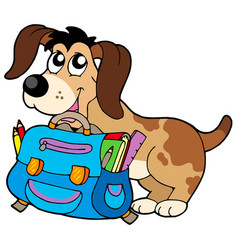 Підручник.
Сторінка
79
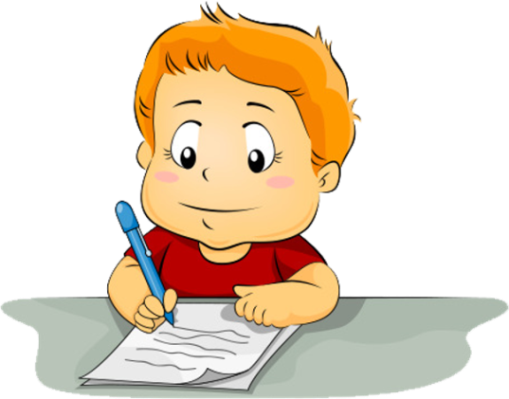 Робота в зошиті
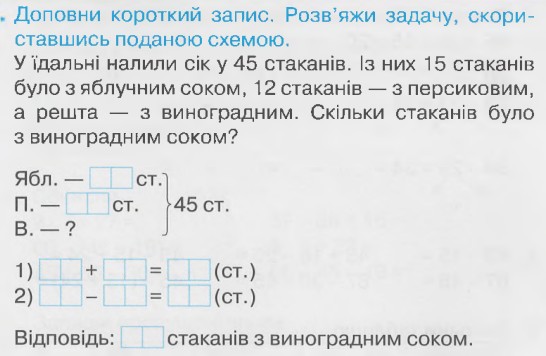 1. Доповни короткий запис. Розв’яжи задачу, скориставшись поданою схемою.
2. Розв’яжи задачу.
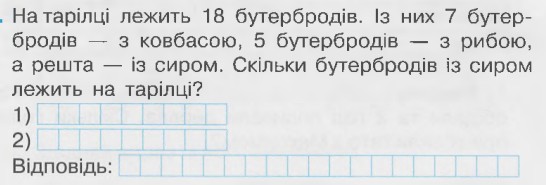 Сторінка
36
Побудова прямого кута
О
Побудувати прямий кут можна за допомогою косинця або зошита в клітинку.
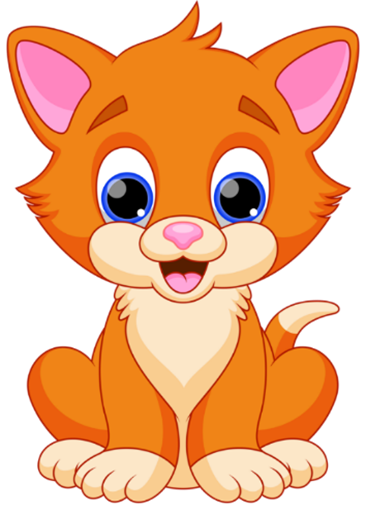 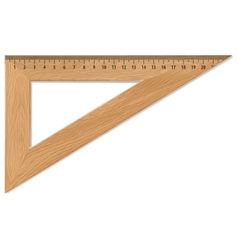 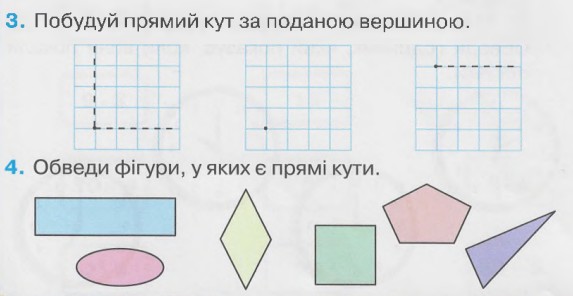 А
В
Сторінка
36
Підсумок уроку. Рефлексія
— Які відкриття зробили?
— Чи все було зрозуміло?
Покажи у вигляді кута, на скільки зрозумів/ла тему уроку, дізнався про прямі кути, навчився креслити прямі кути.
Накресли обраний кут самооцінювання.
Сьогодні
(для відкриття інтерактивного завдання натисніть на помаранчевий прямокутник)
19.12.2024
Відкрити онлайнове інтерактивне завдання